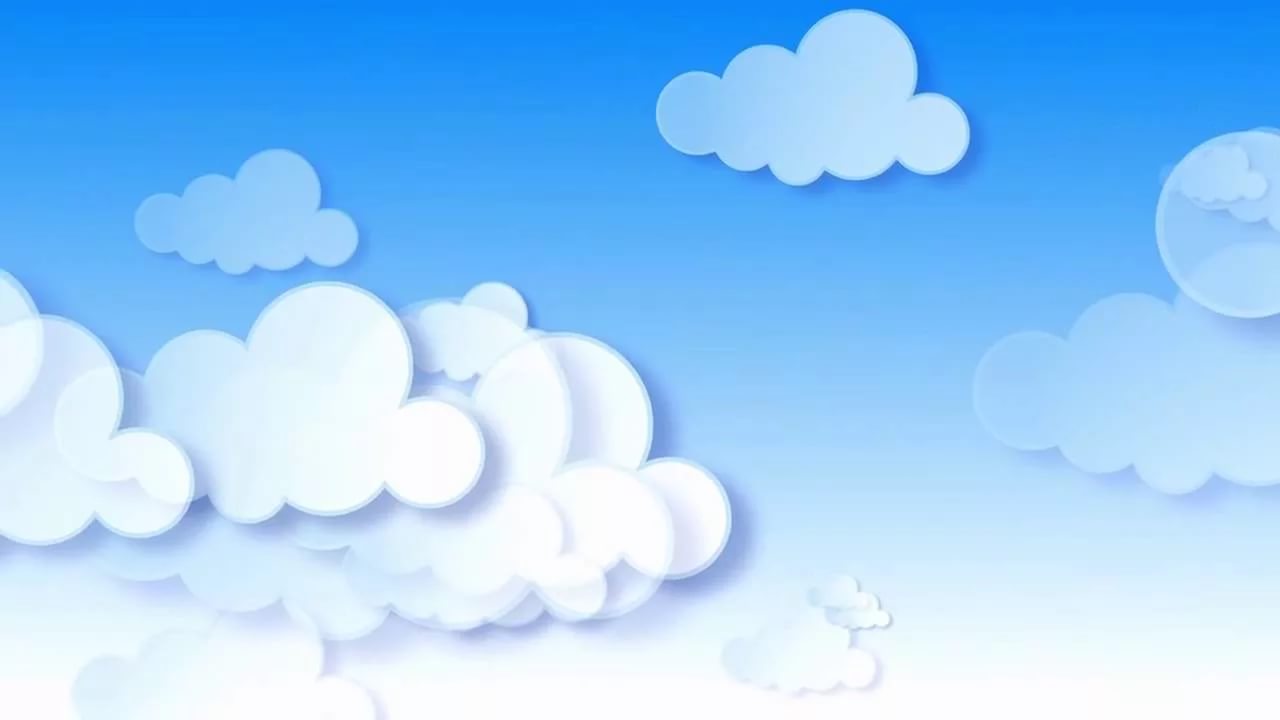 Муниципальное бюджетное дошкольное образовательное  учреждение
Аксайского района  центр развития ребенка детский сад                                                                  первой категории № 39 «Росинка»
Презентация на тему: 
«Современный этикет и воспитание культуры поведения»
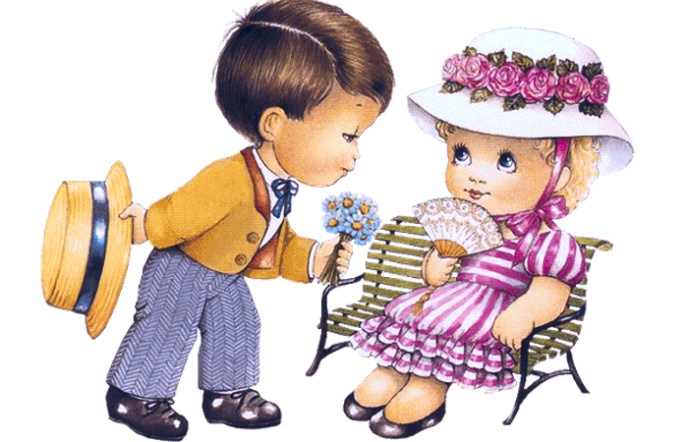 Подготовила воспитатель МБДОУ д/с №39 «Росинка»: Дмитриева Елена Анатольевна
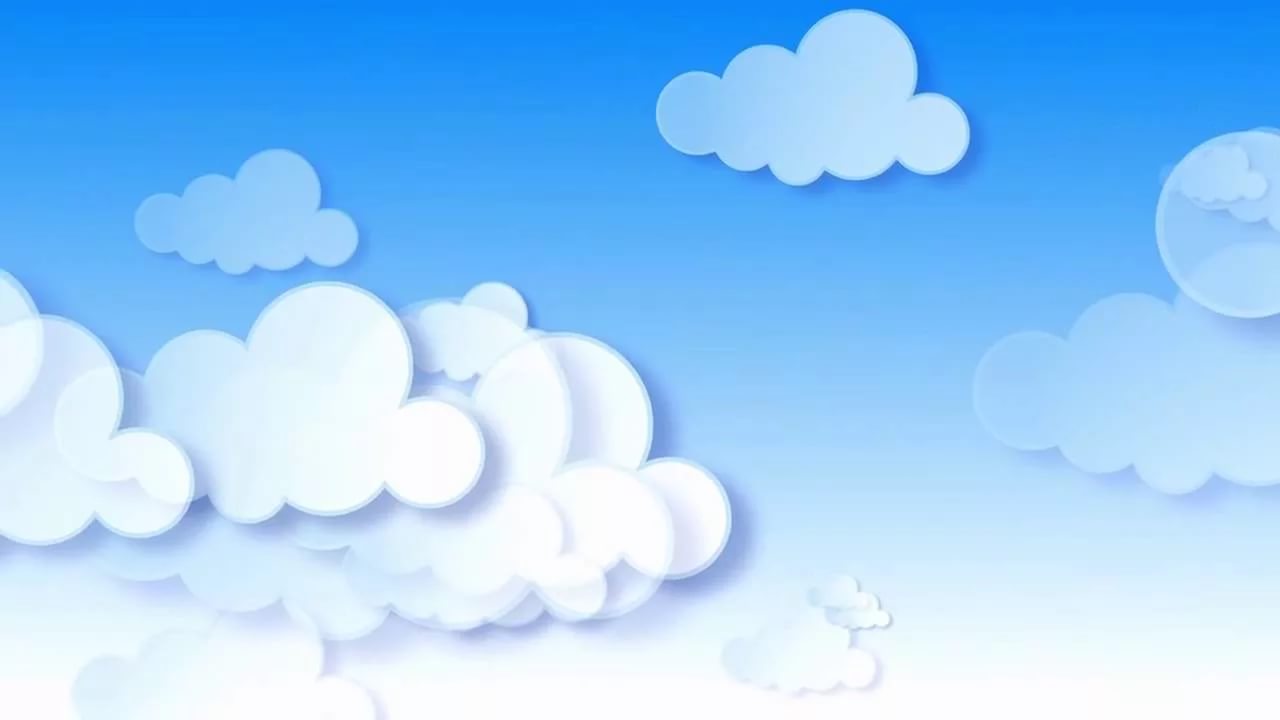 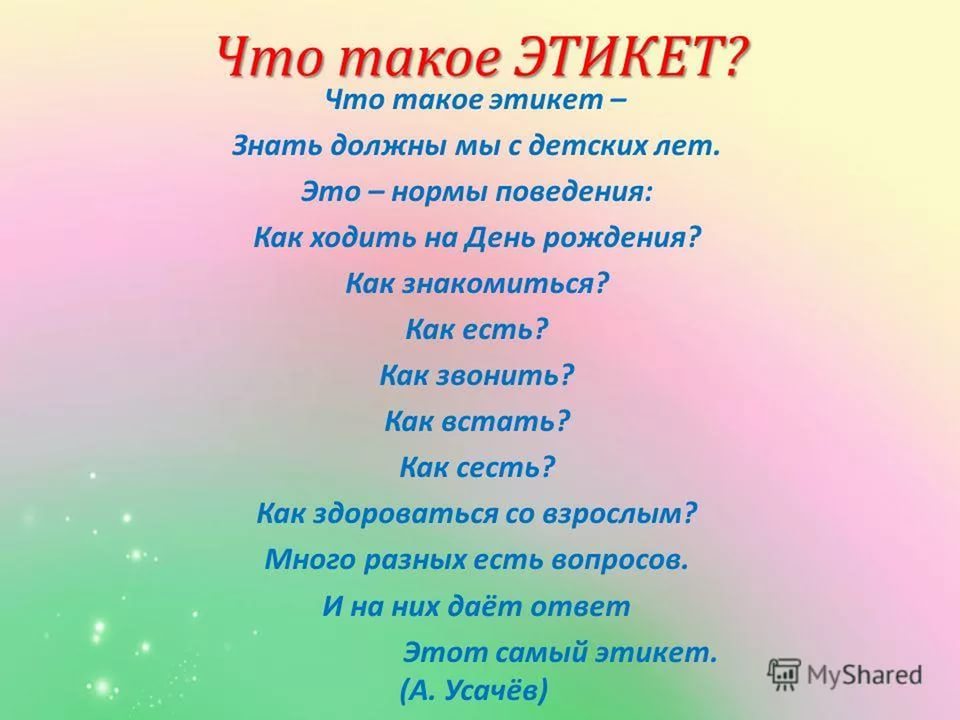 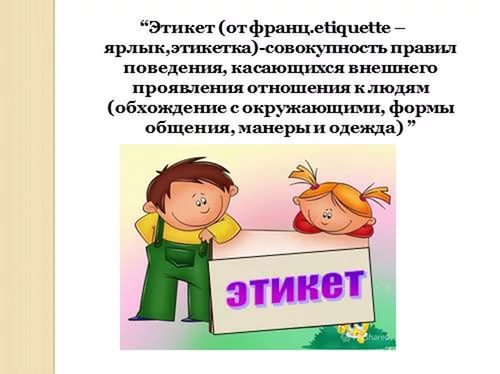 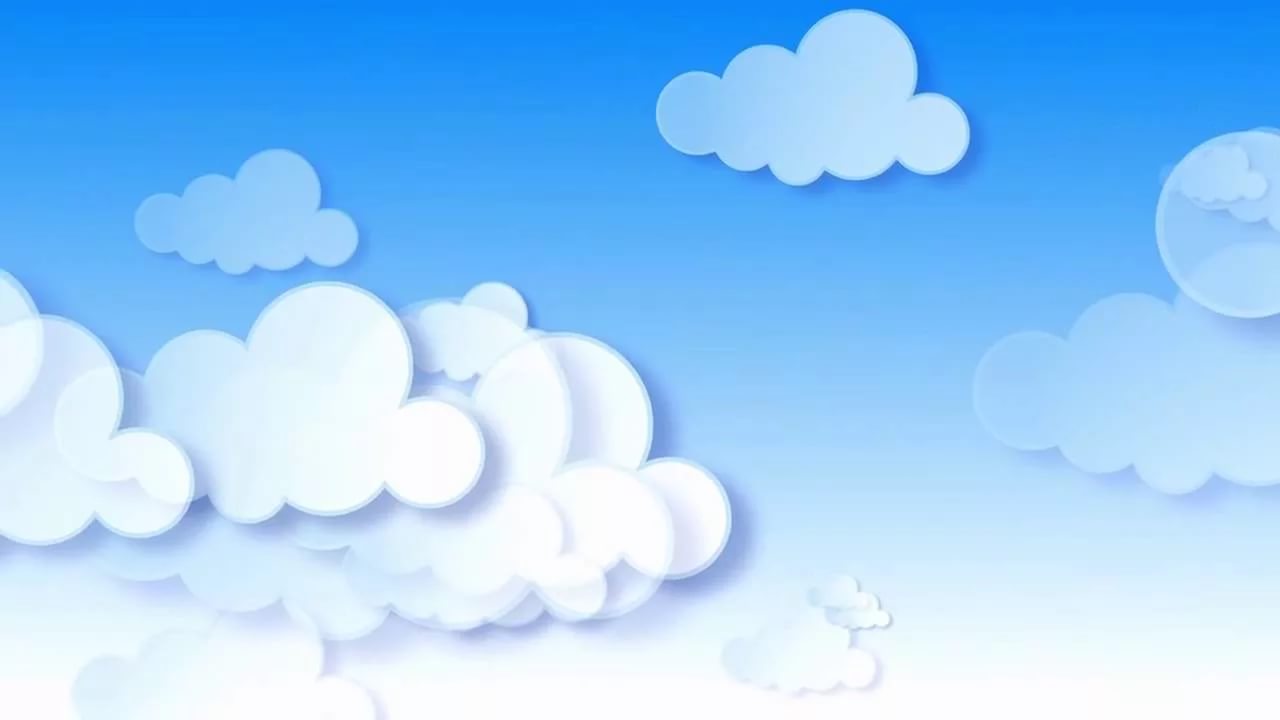 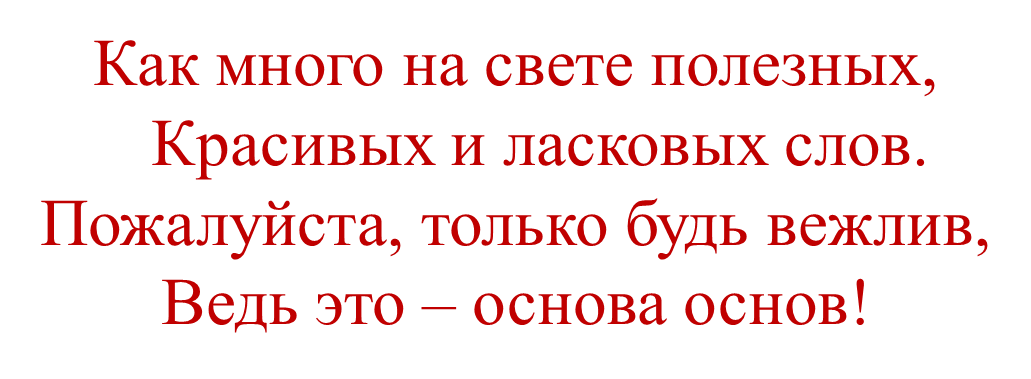 А вежливым быть очень просто:Будь добрым – обычный совет,Не важно, какого ты ростаИ сколько тебе уже лет.
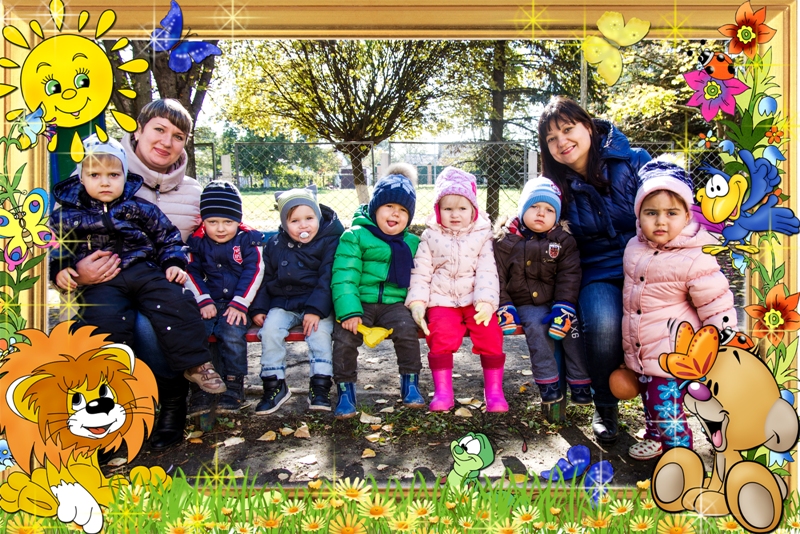 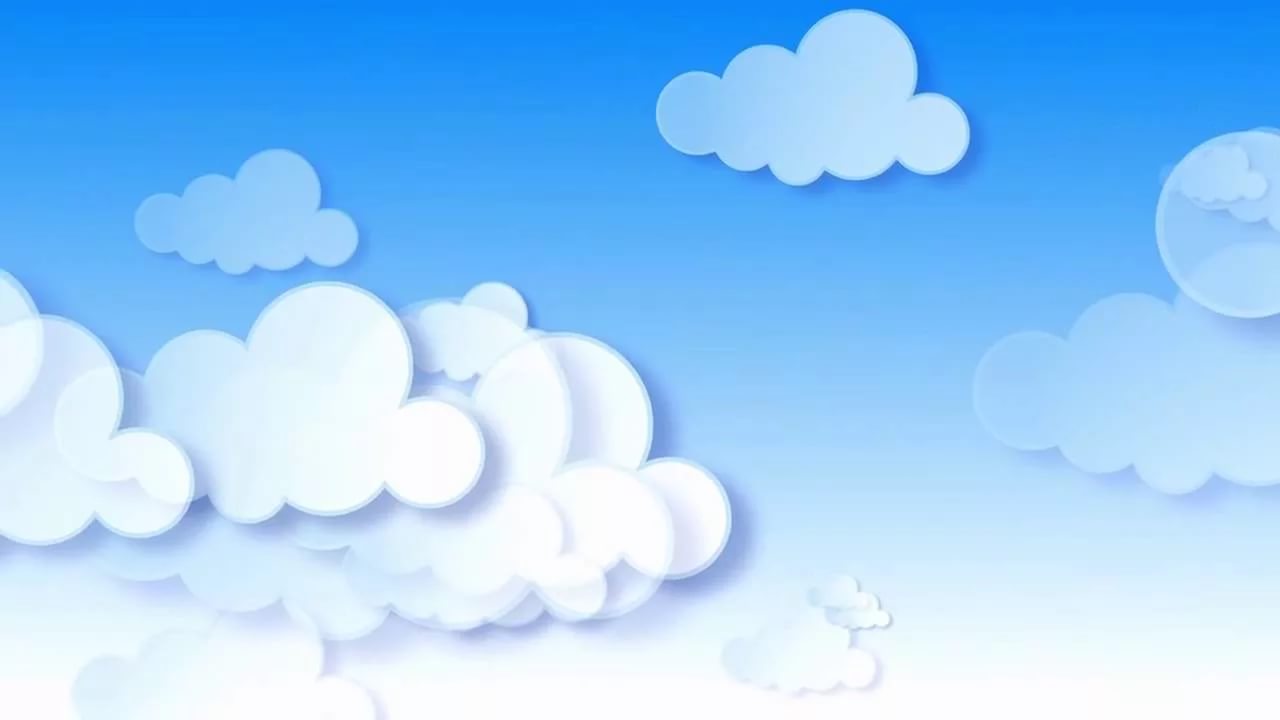 Как много на свете полезных,   Красивых и ласковых слов.Пожалуйста, только будь вежлив,Ведь это – основа основ!
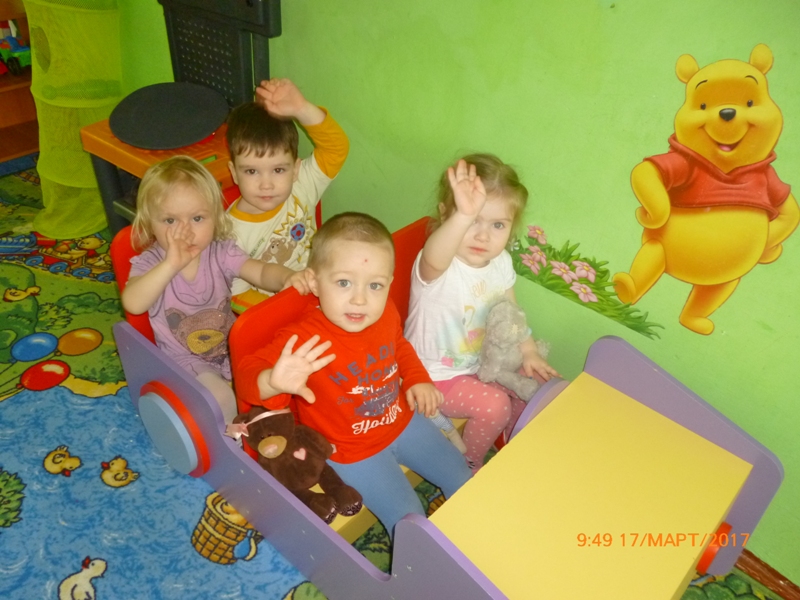 Если вежливыми статьИ воспитанными быть,То всегда и всюду будут,Уважать вас и любить!
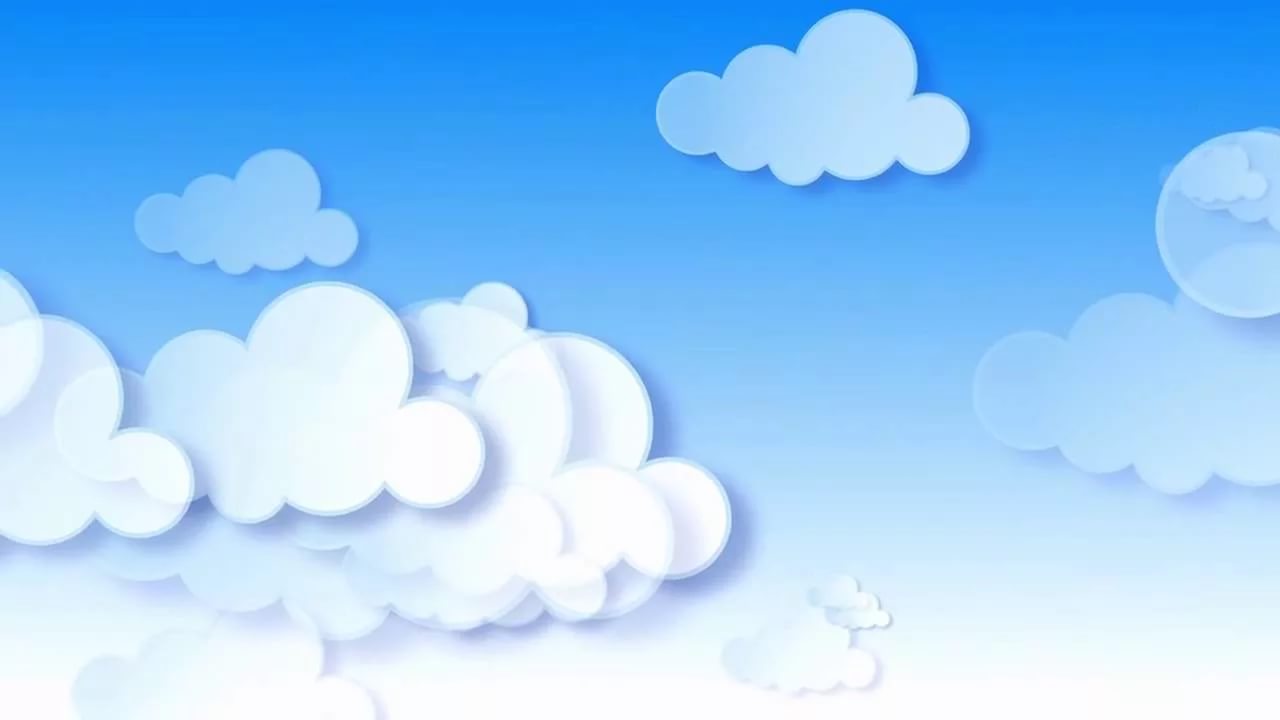 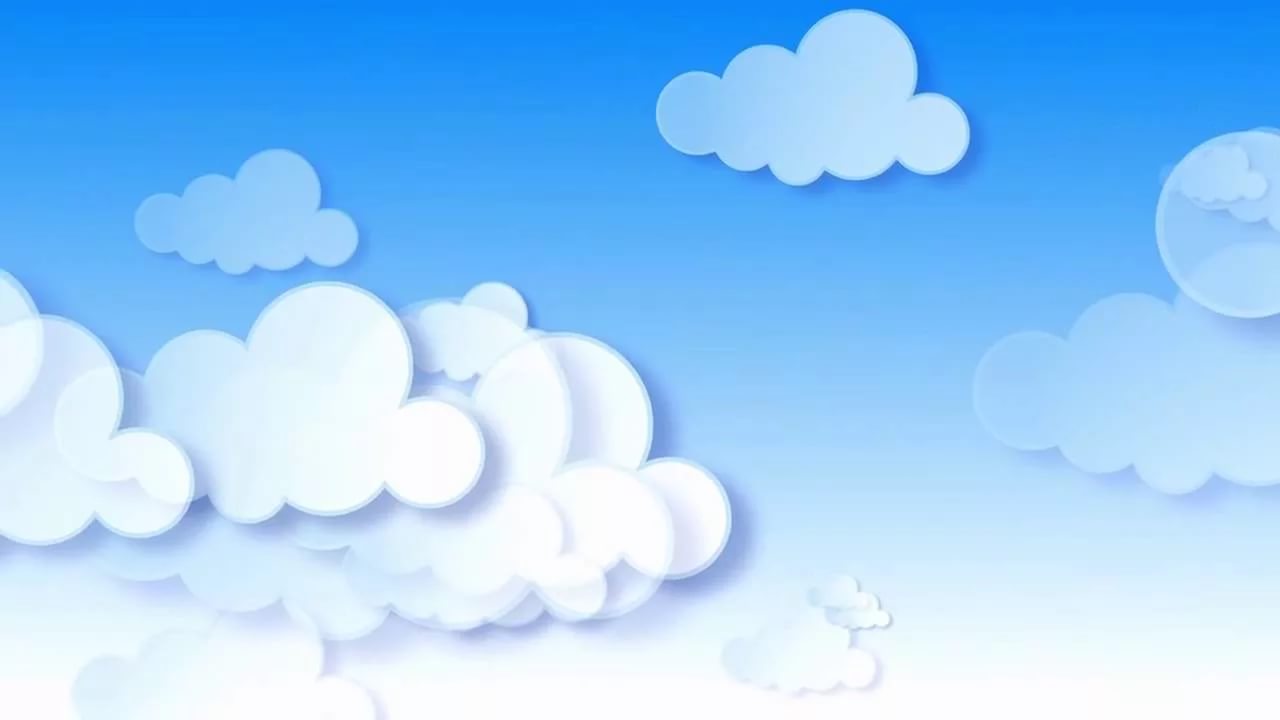 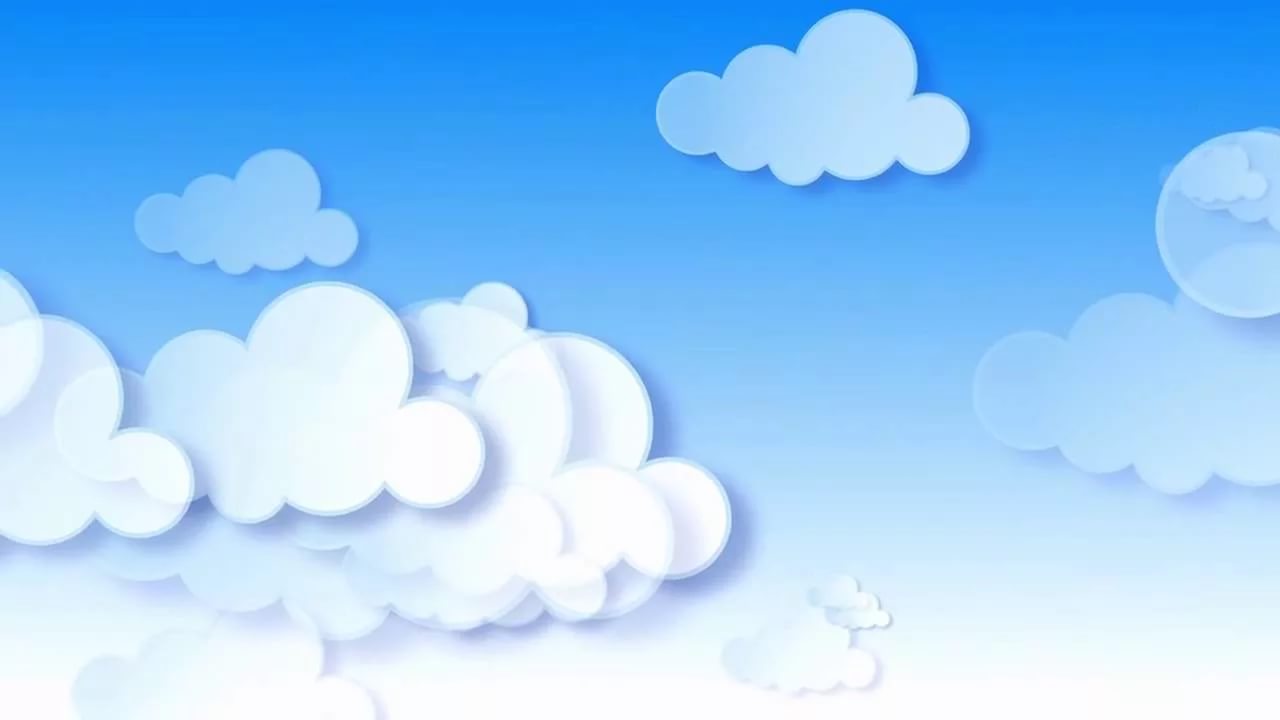 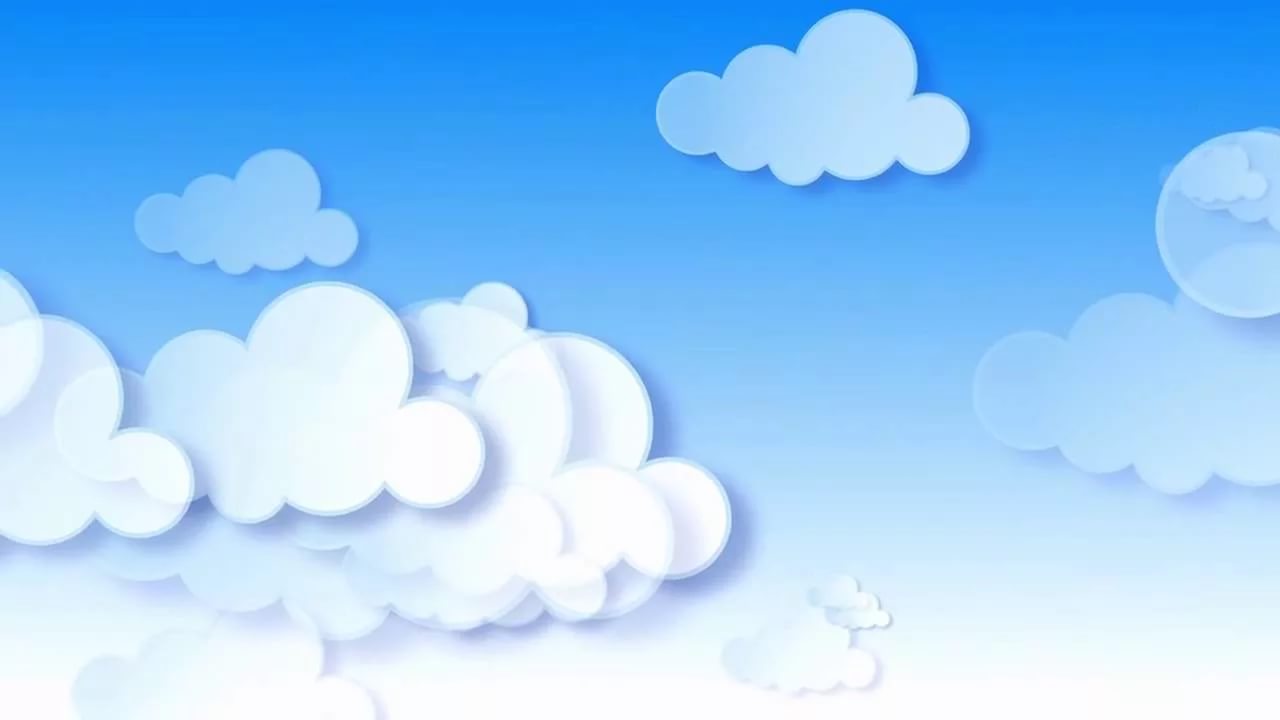 Принципы реализации проекта:
1. Принцип индивидуализации предполагает учёт возраста, уровня общего состояния ребёнка.
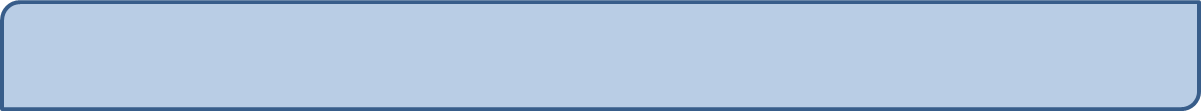 2. Принцип наглядности - демонстрация упражнений, этюдов, моделирование ситуаций, игр подтверждает объяснение и помогает ребёнку их правильно выполнять.
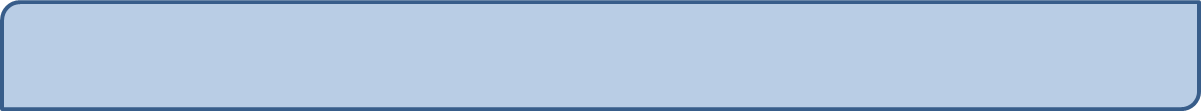 3. Принцип систематичности и последовательности. заключается в   непрерывности, регулярности, планомерности процесса, в котором реализуются задачи проекта.
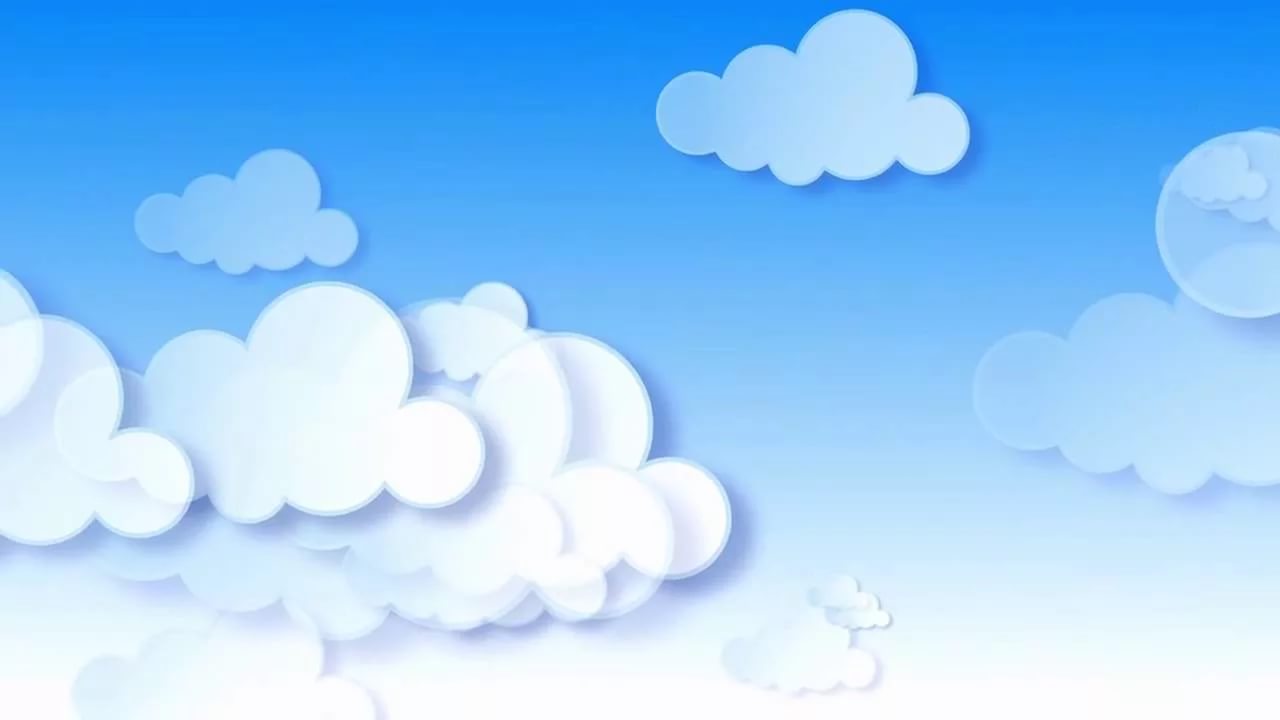 Ожидаемый результат:
1. Дети знают основные правила этикета;
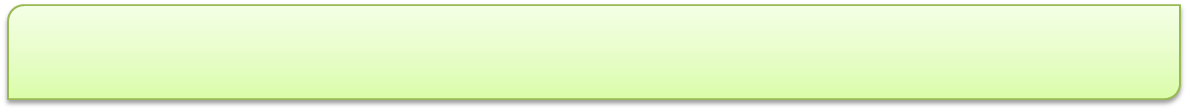 2. осознают  разумность, и необходимость соблюдения правил поведения принятых в обществе;
3. владеют культурно-гигиеническими навыками;
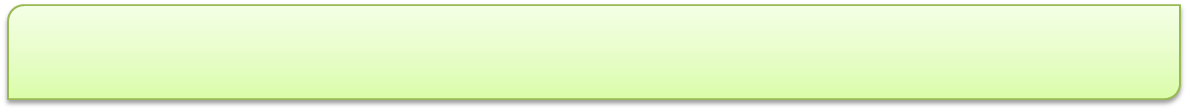 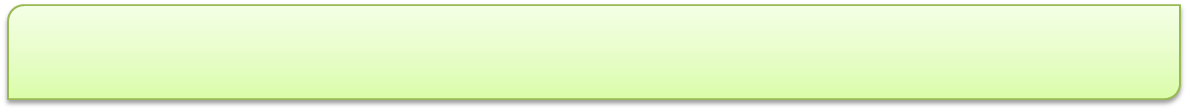 4. умеют общаться с взрослыми и со сверстниками, соблюдая     правила этикета;
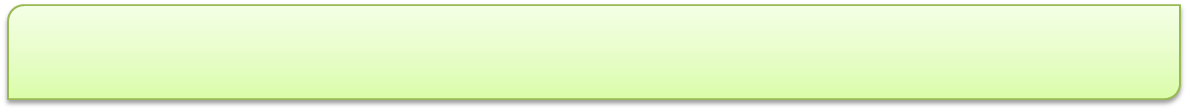 5. дети приобретают опыт продуктивного взаимодействия;
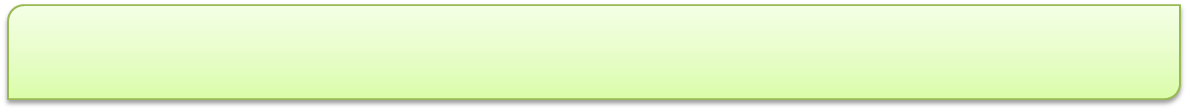 6. умение слышать другого и выражать своё отношение к различным сторонам реальности;
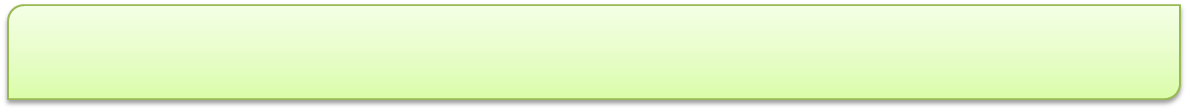 7. происходит развитие познавательных способностей;
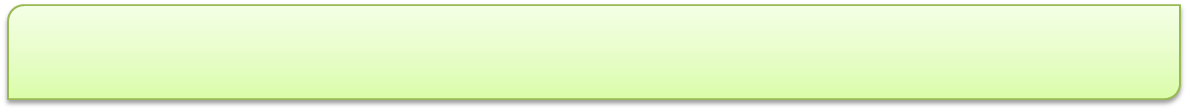 8. происходит развитие творческого воображения;
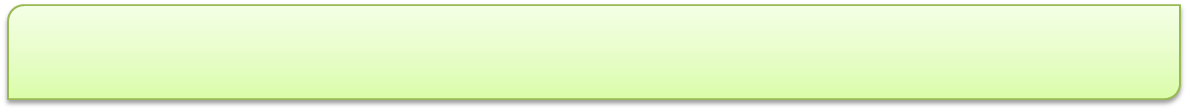 9. происходит развитие коммуникативных навыков.
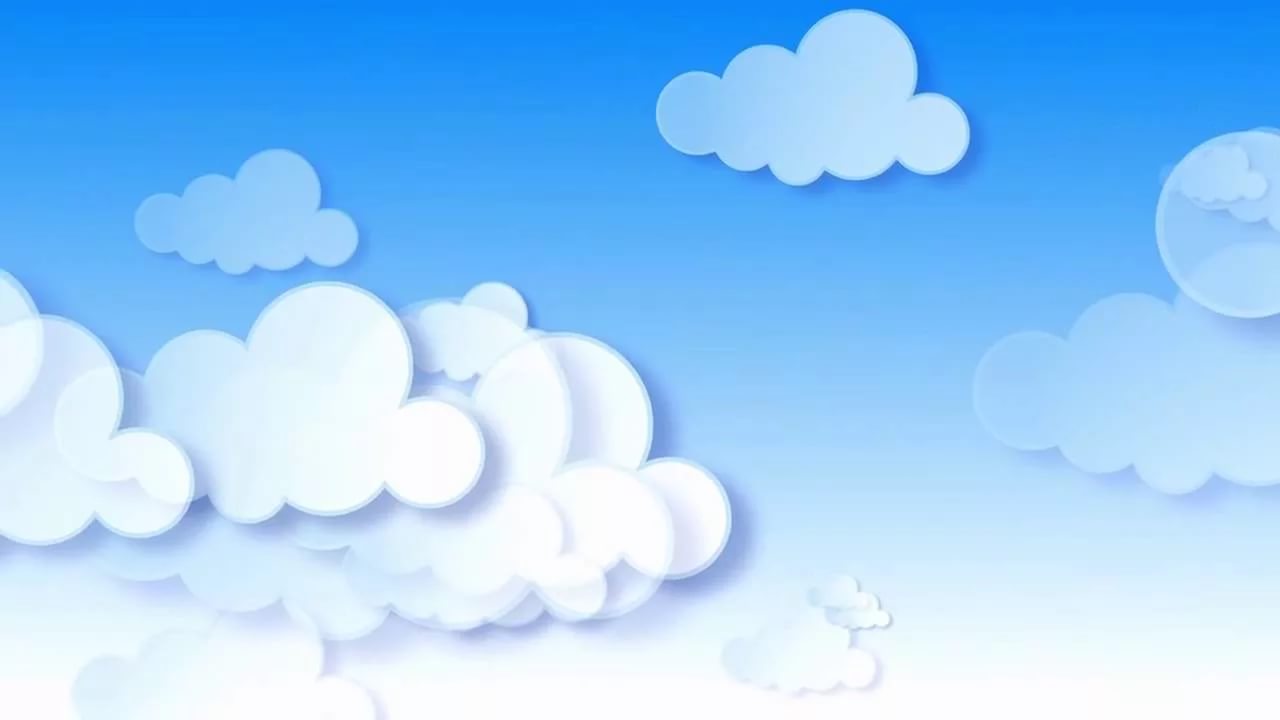 Весёлые стихи и рисунки помогут ребёнку разобраться, почему нужно вести себя так, а не иначе, объяснят и проиллюстрируют любое правило поведения на доступных детям примерах.
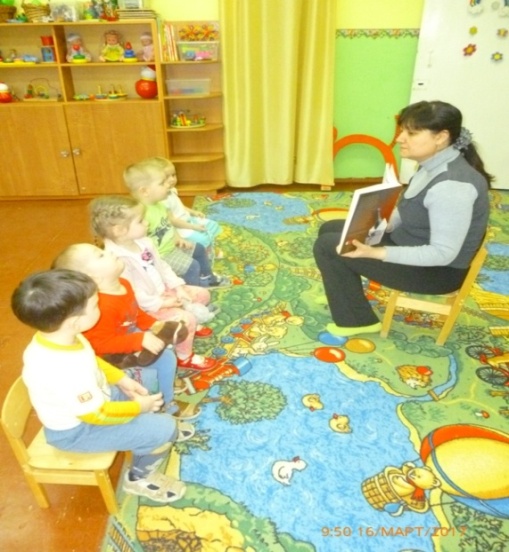 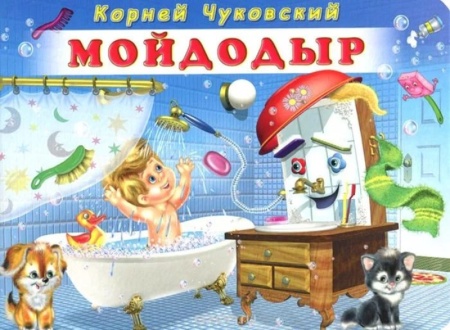 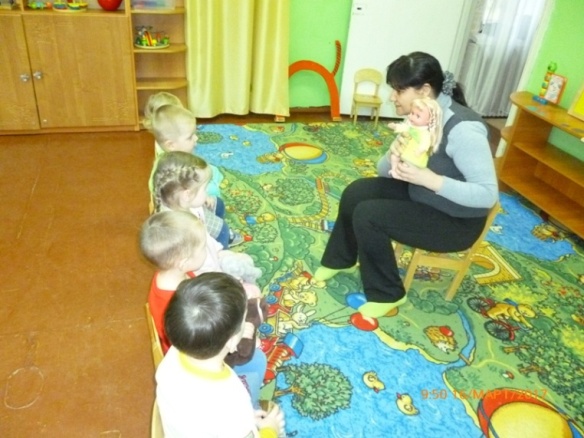 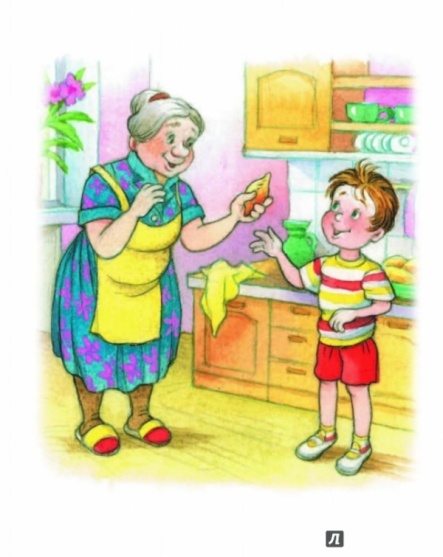 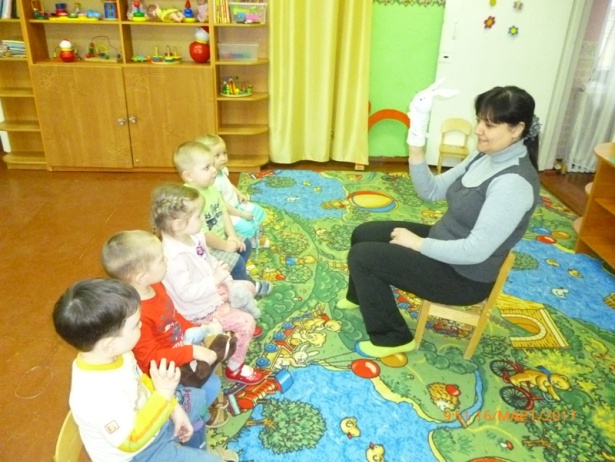 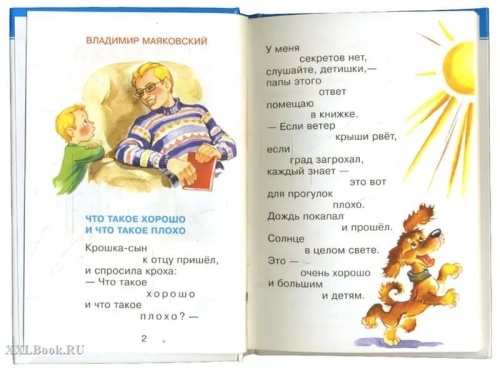 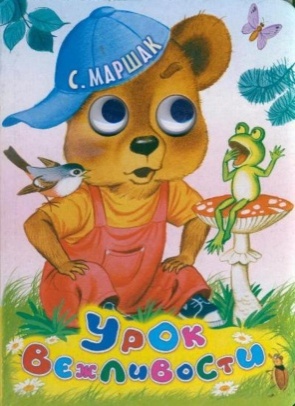 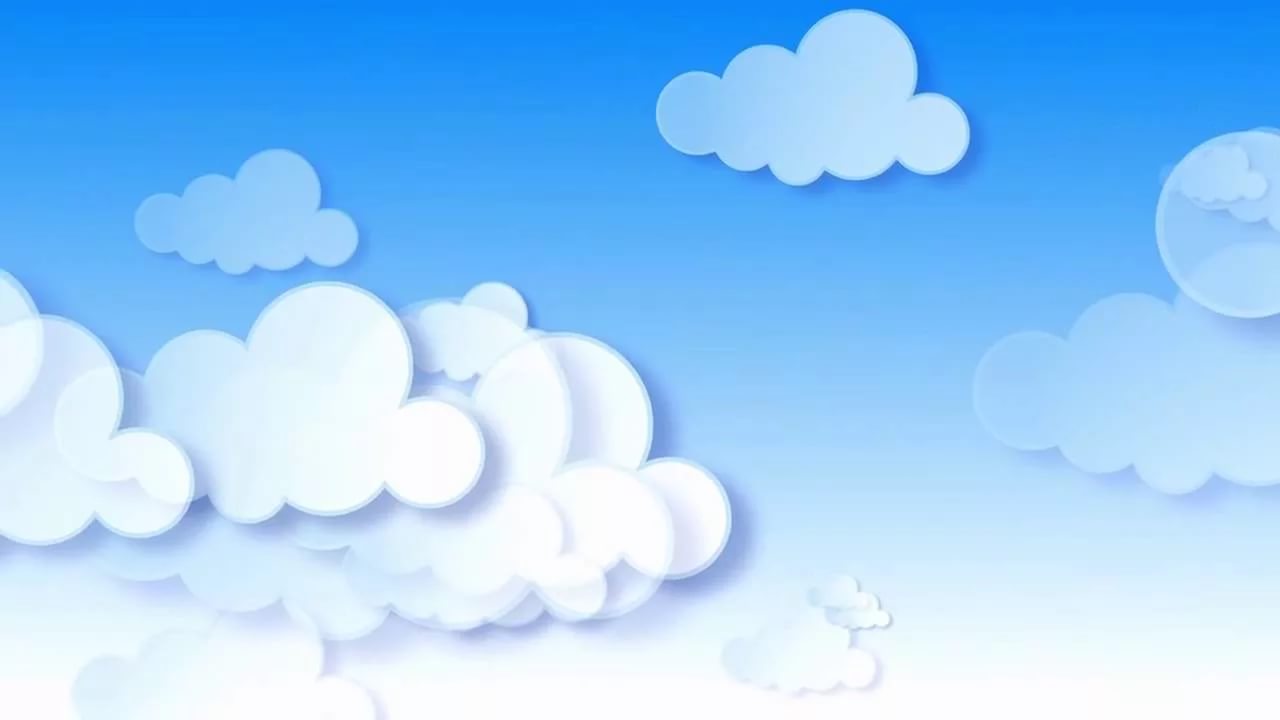 Придя в детский сад, не забудь поздороваться со взрослыми и детьми!
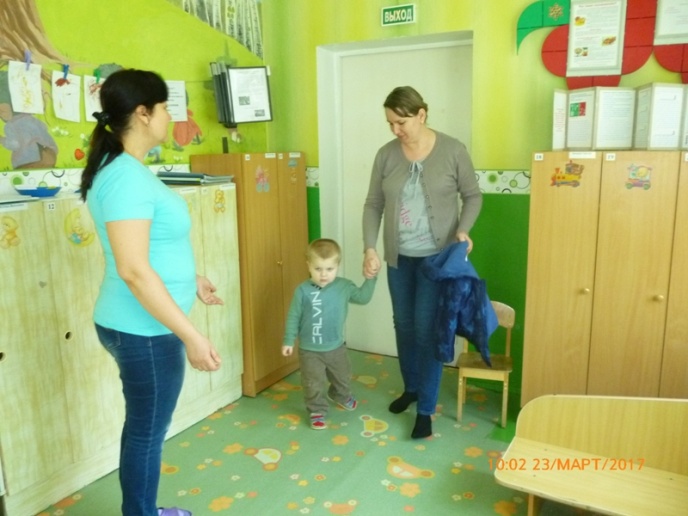 Встречая друзей и знакомых,
С улыбкой в глаза им гляжу,
Быть вежливым очень легко мне,
Я »здравствуйте » первым скажу.
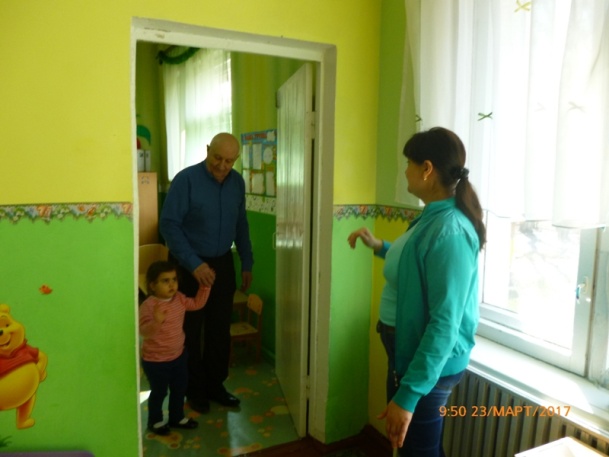 Прощаясь, мы все
                «До свидания»
          друг другу всегда говорим
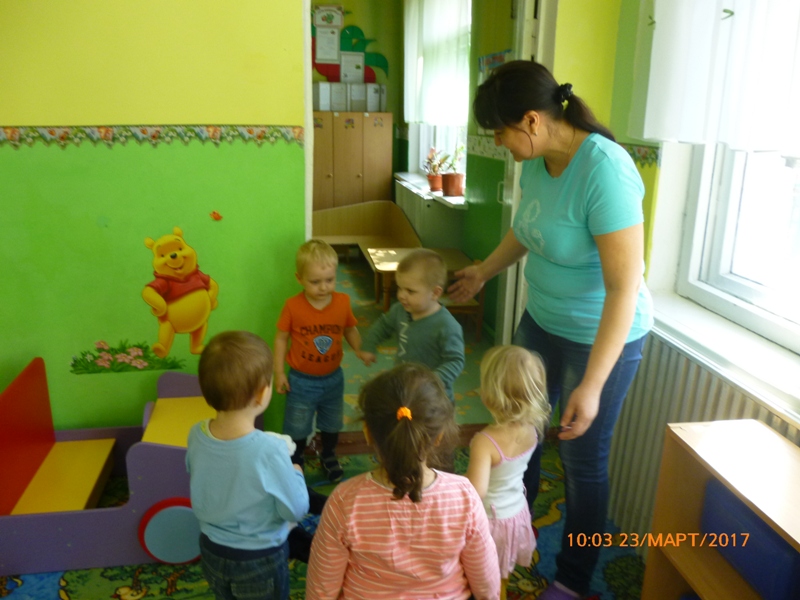 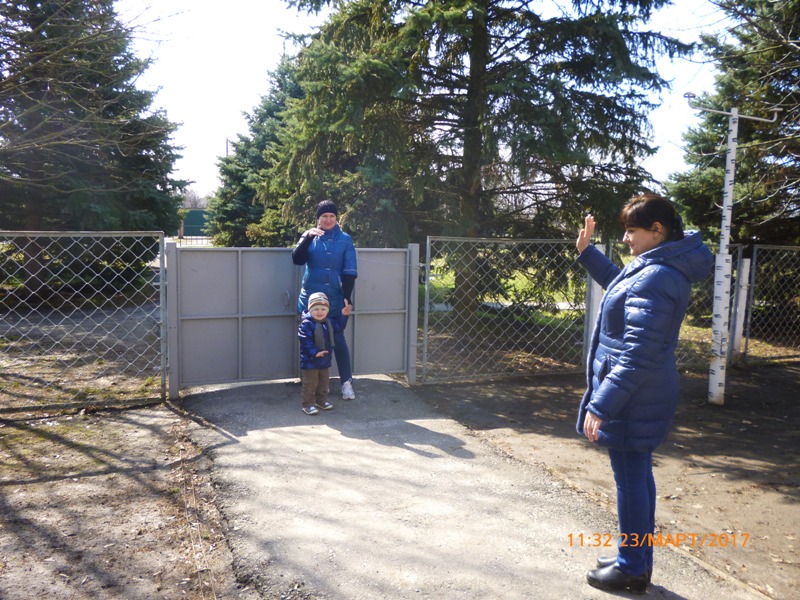 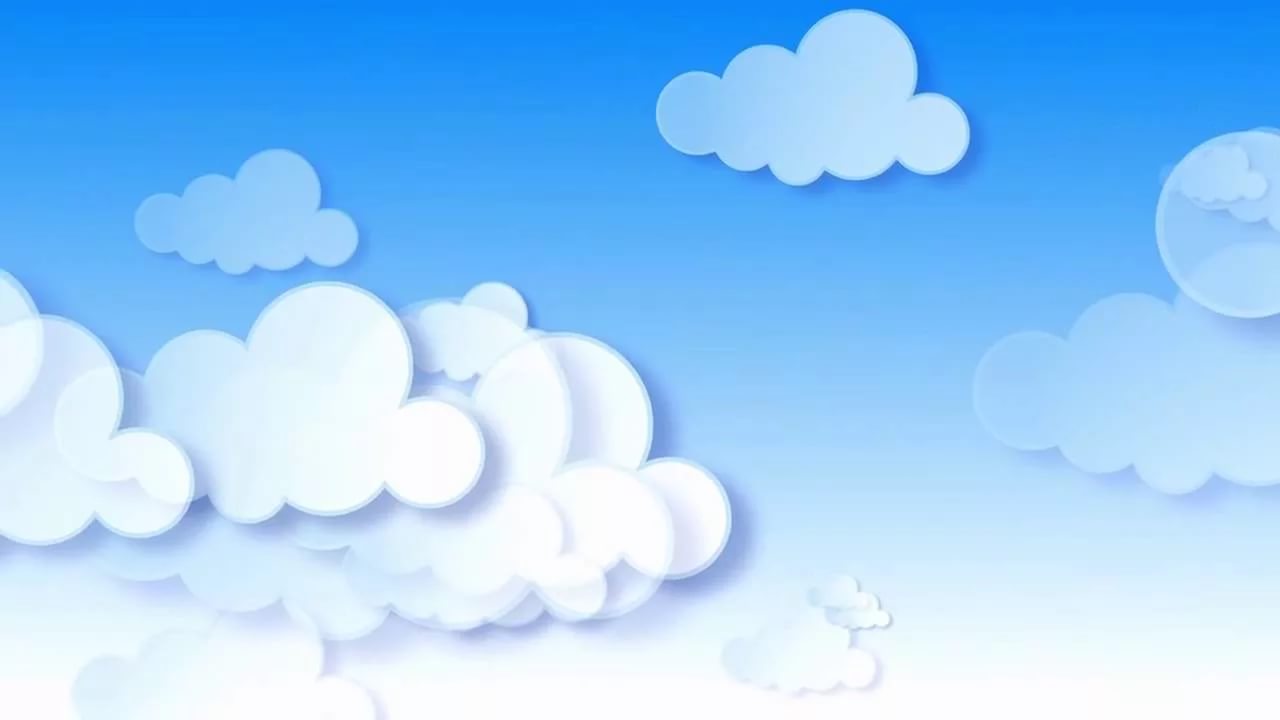 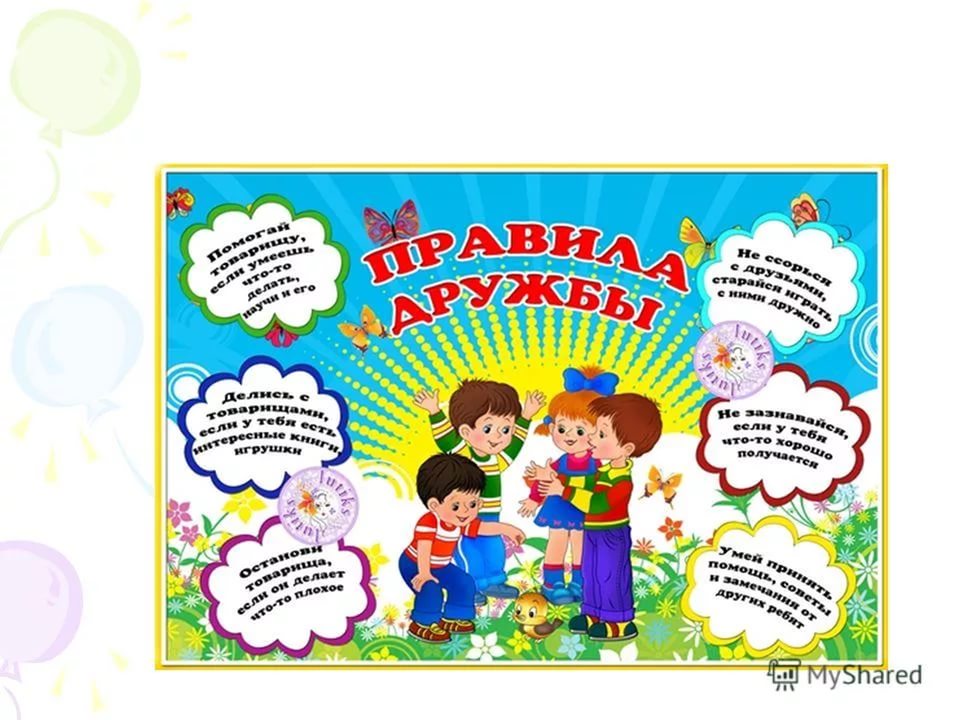 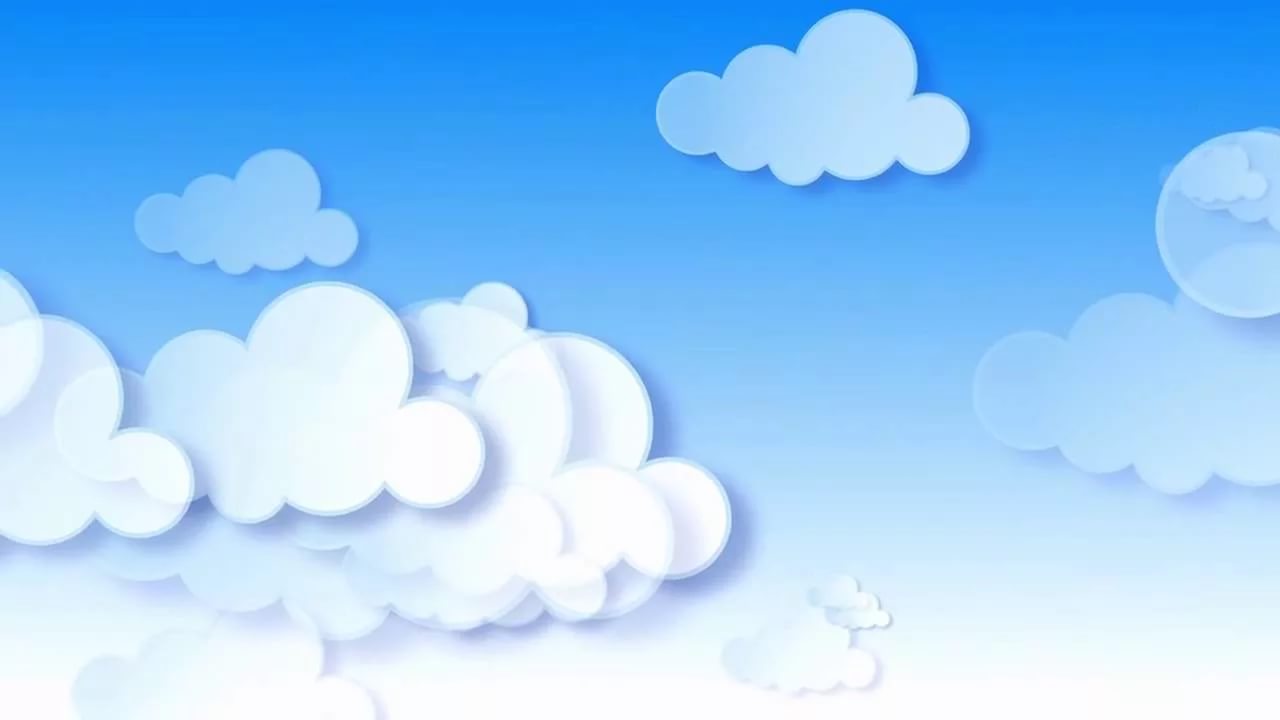 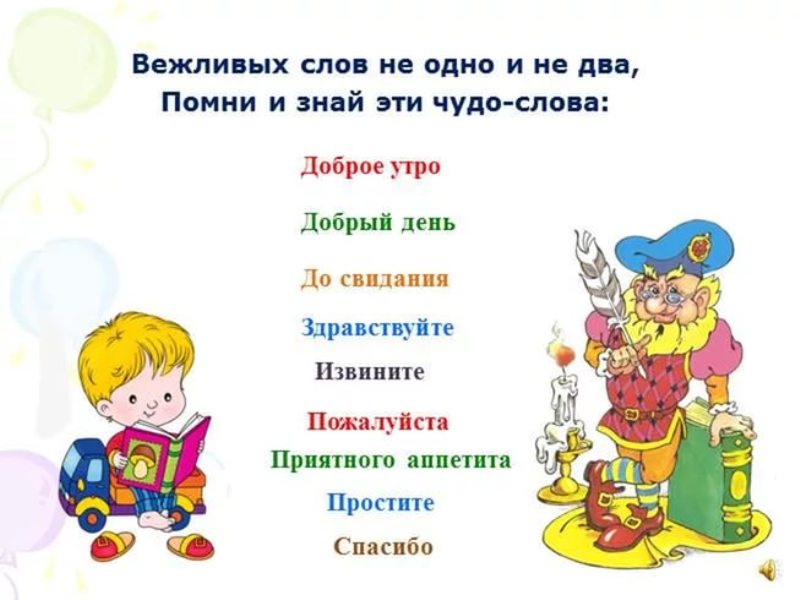 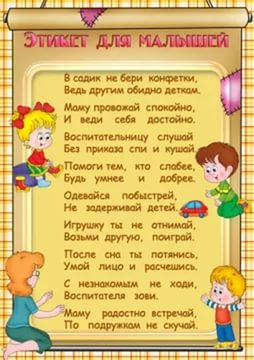 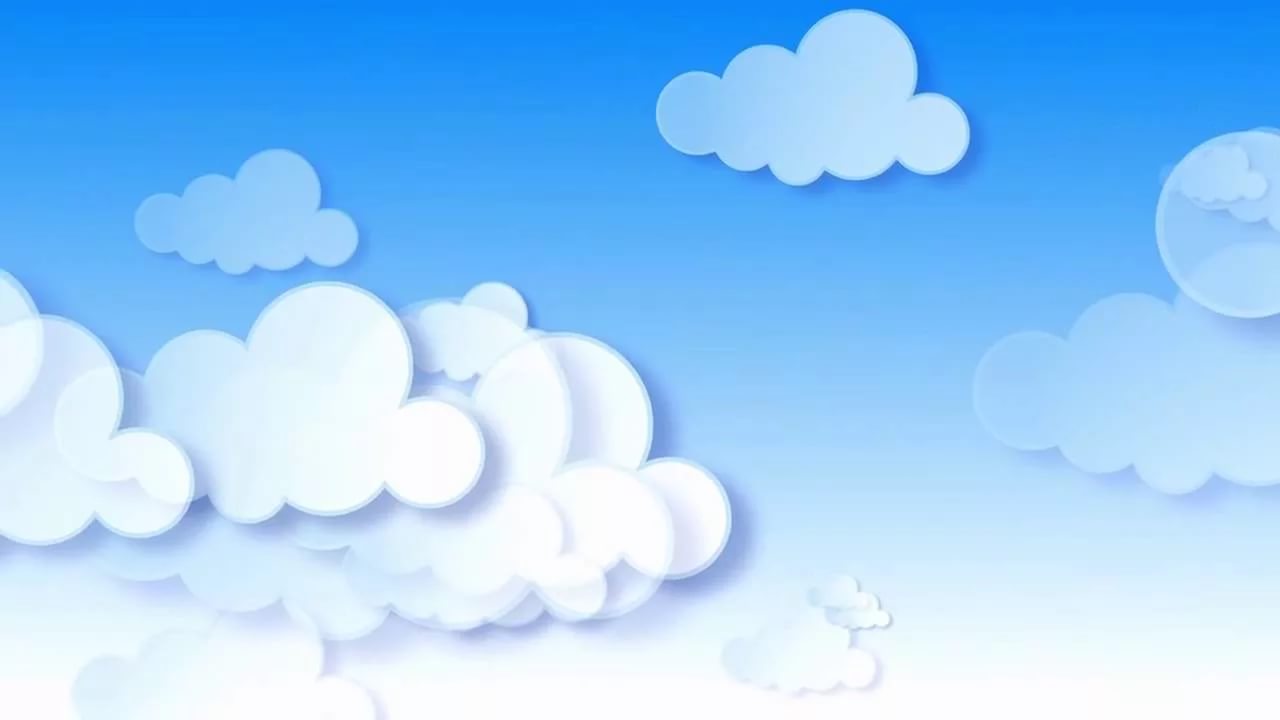 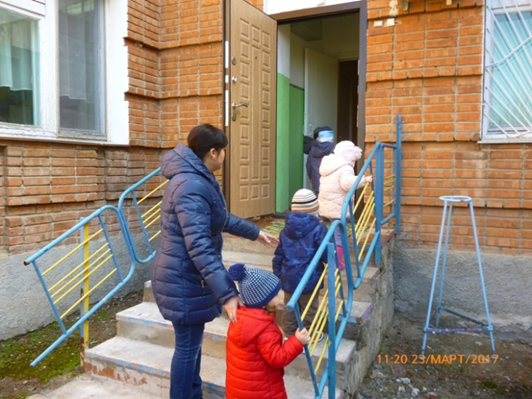 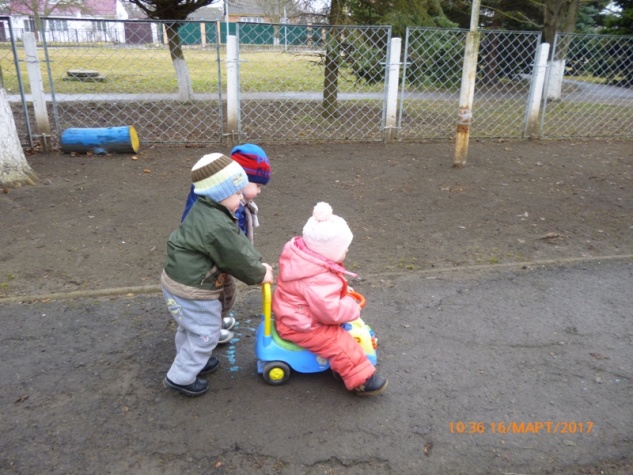 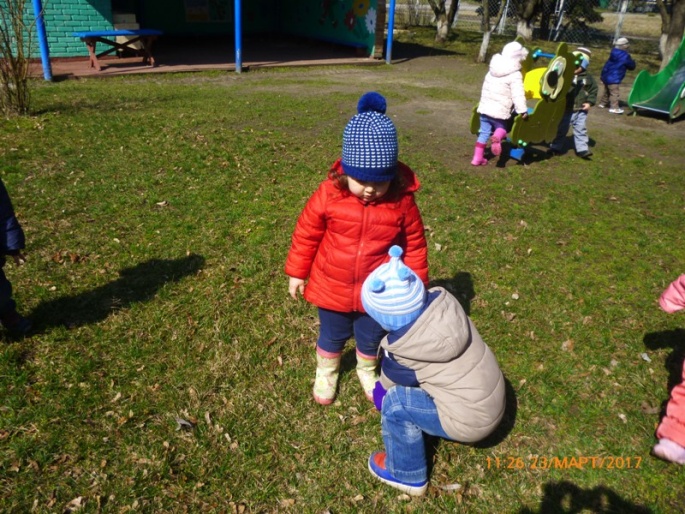 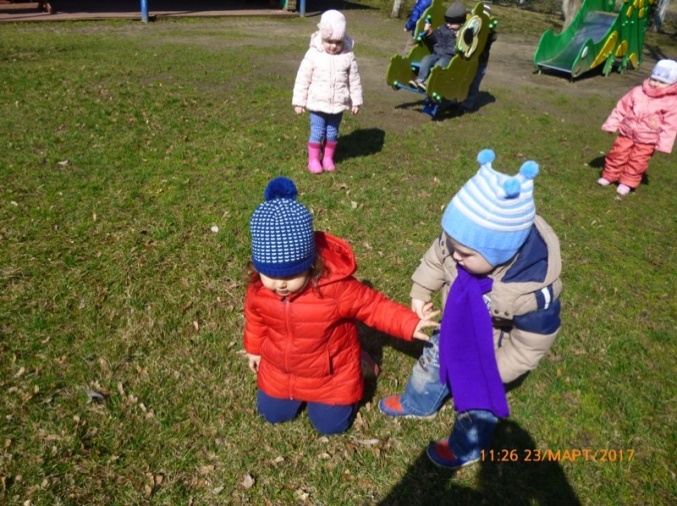 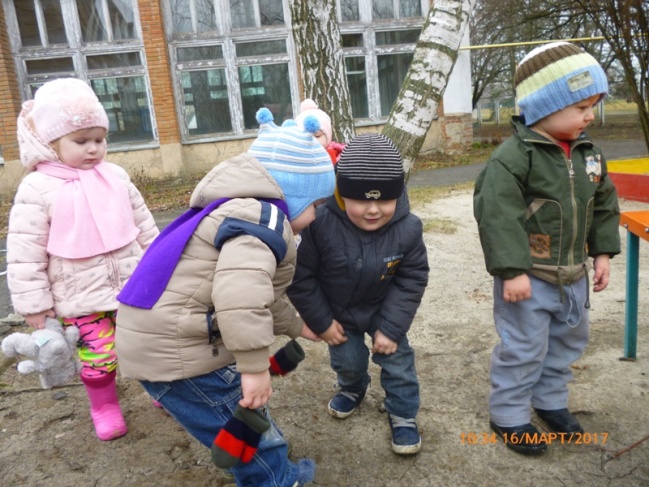 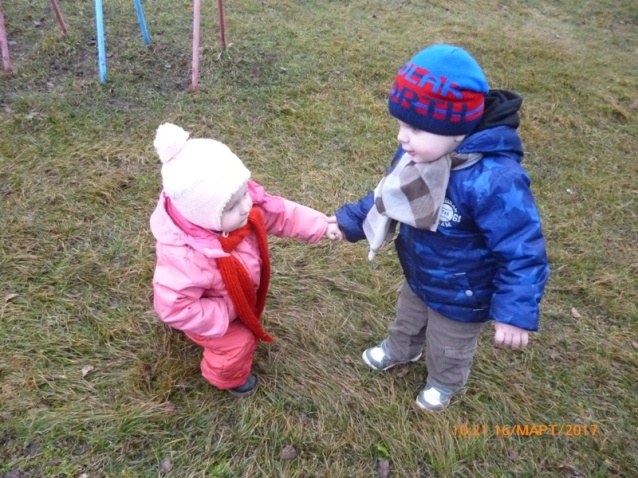 Придумалось кем-то красиво-
За помощь поблагодарить,
Обычное слово »спасибо»
Нельзя забывать говорить.
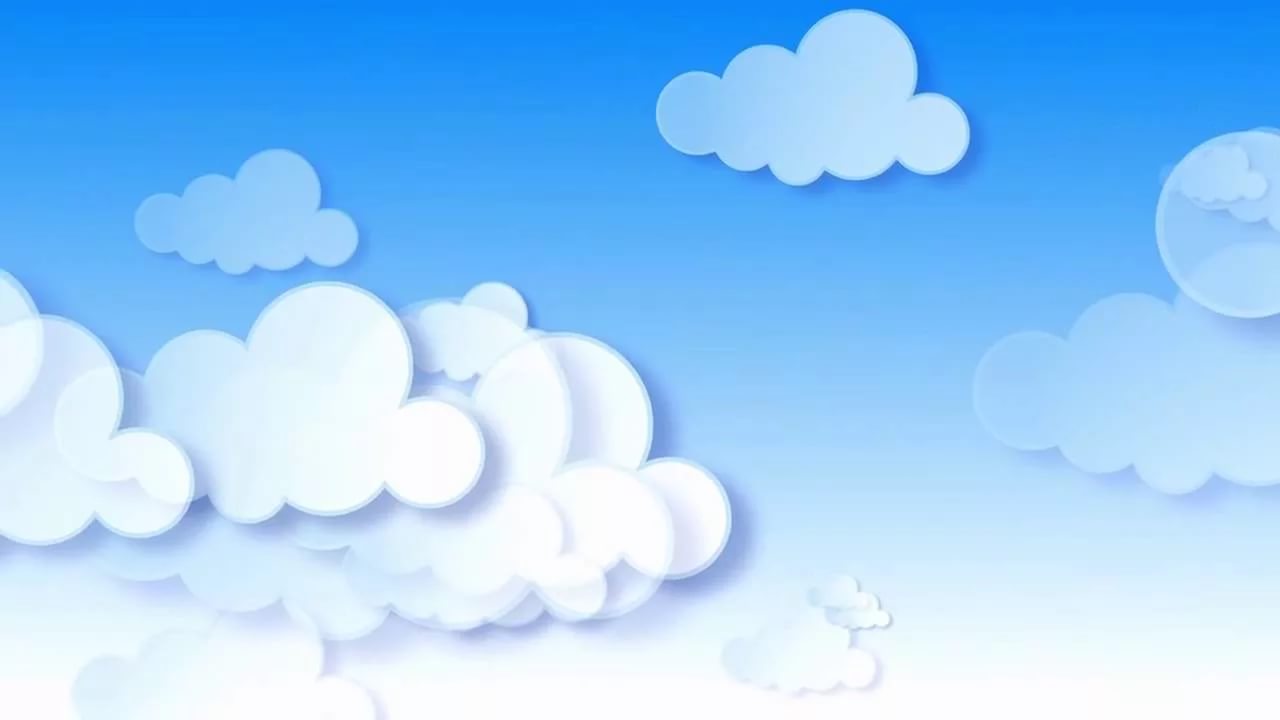 Если ты кого-то обидел , то нужно обязательно извиниться!
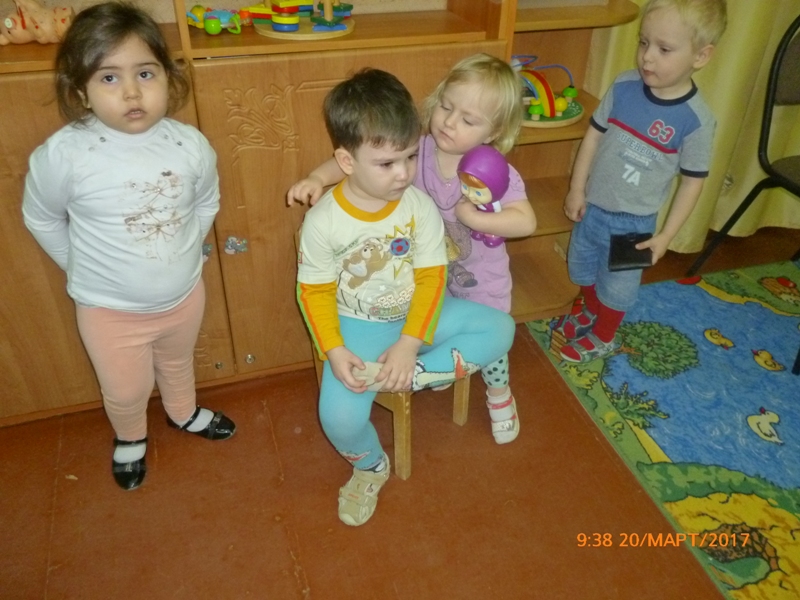 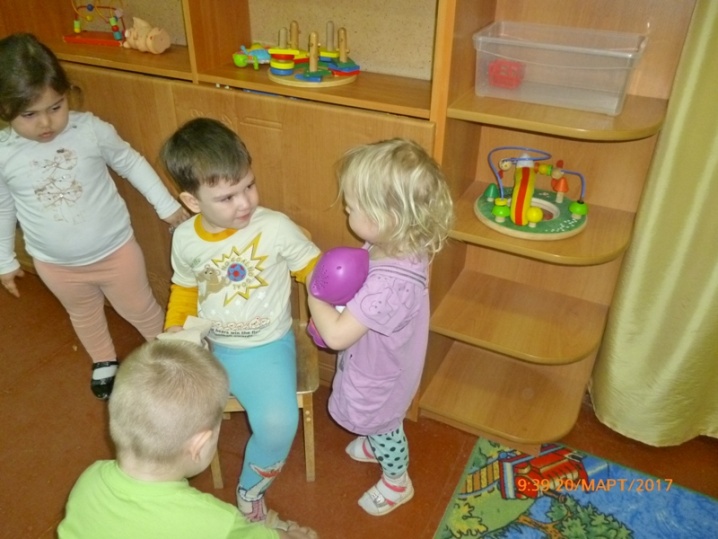 Если наступил на ножку,Хоть случайно, хоть немножко,Сразу говори: «Простите».Или лучше – «Извините».
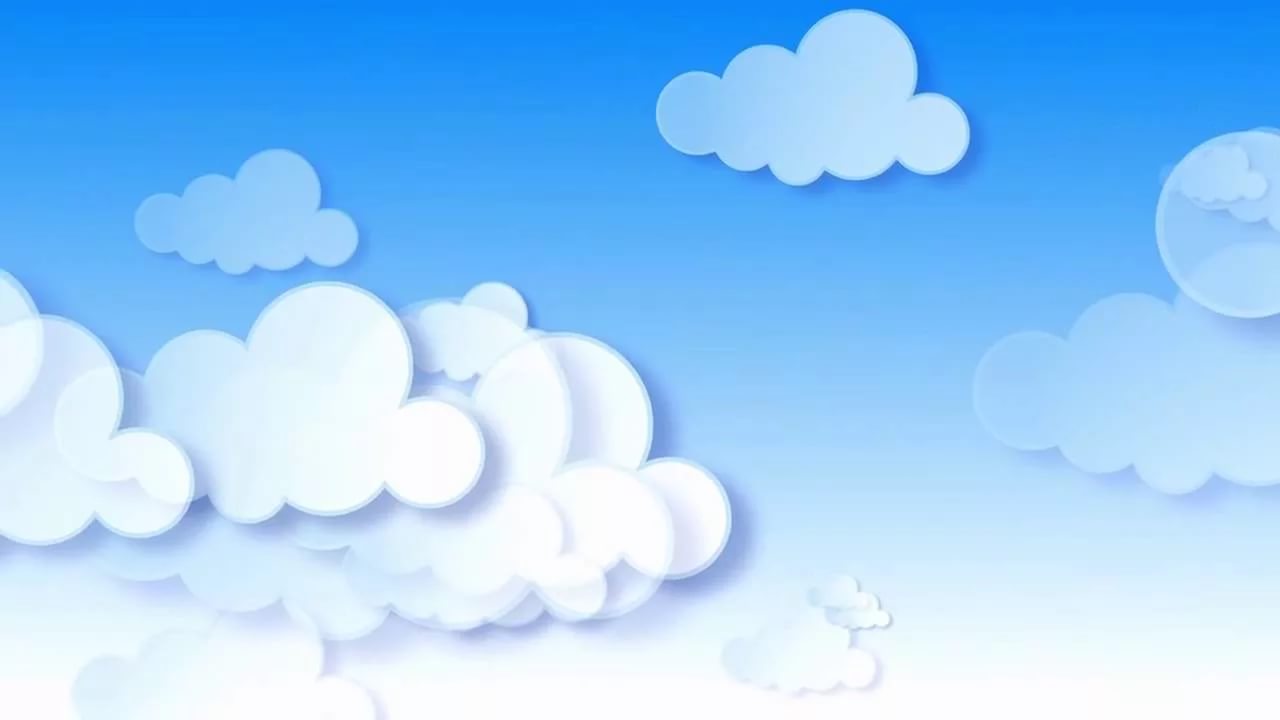 Помоги другу , если ему нужна твоя помощь!
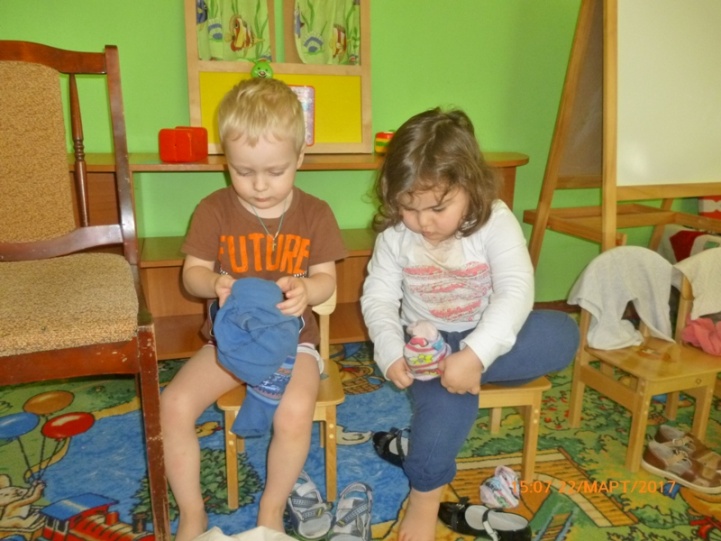 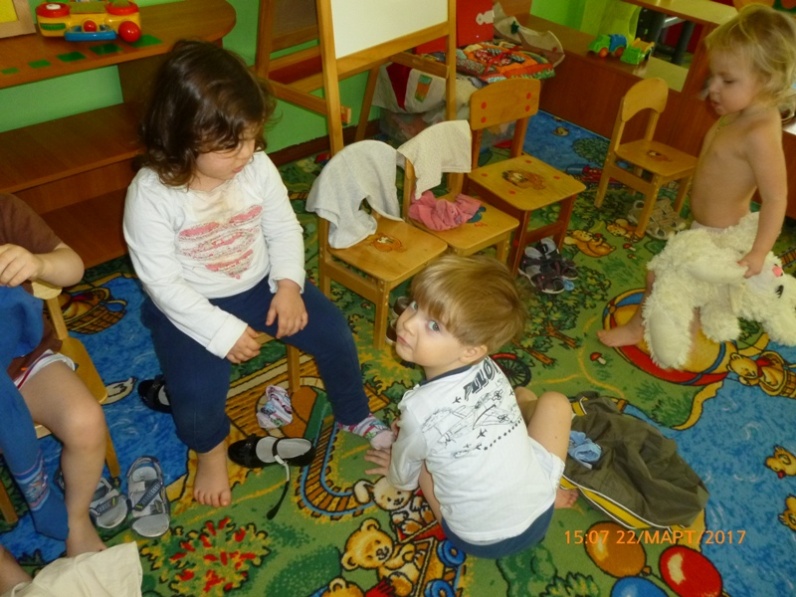 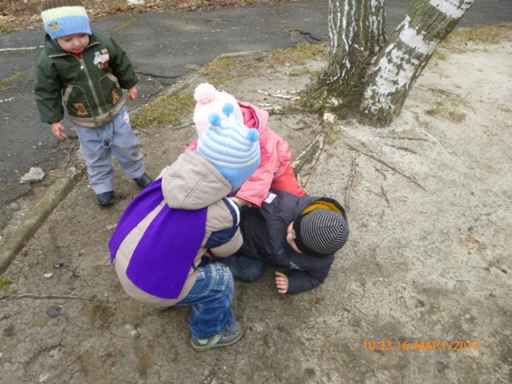 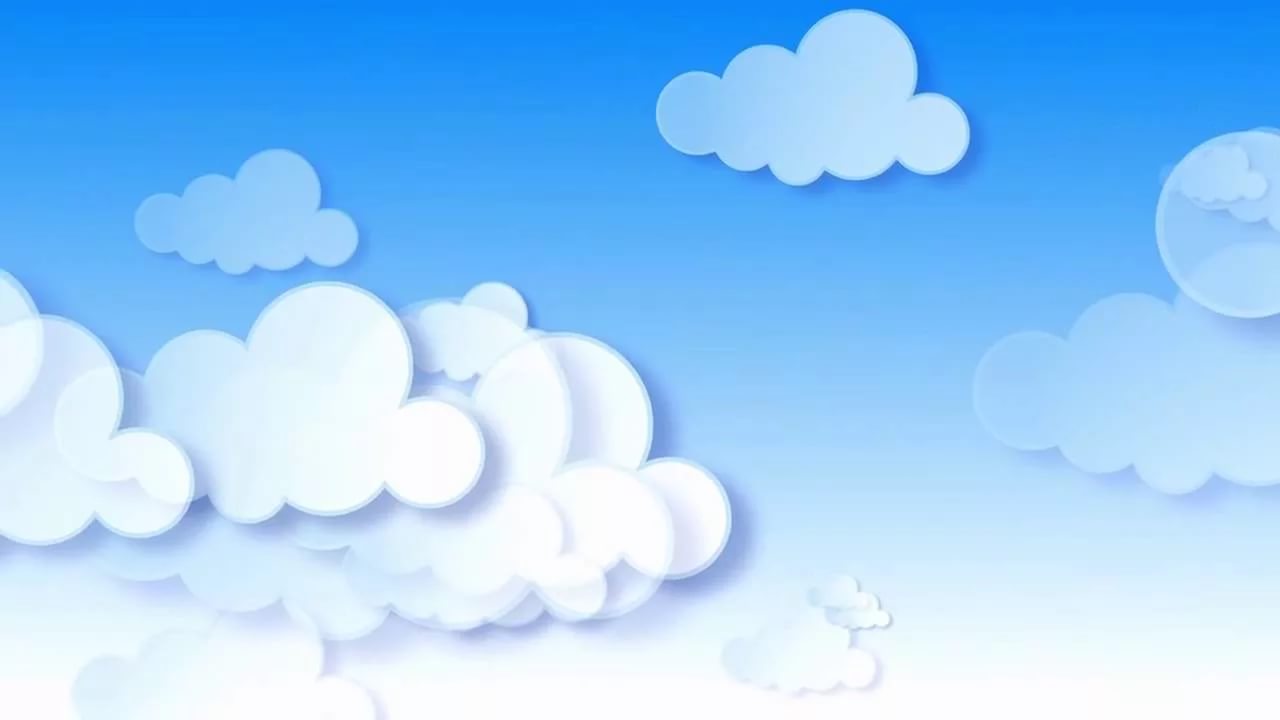 Спи во время тихого часа!
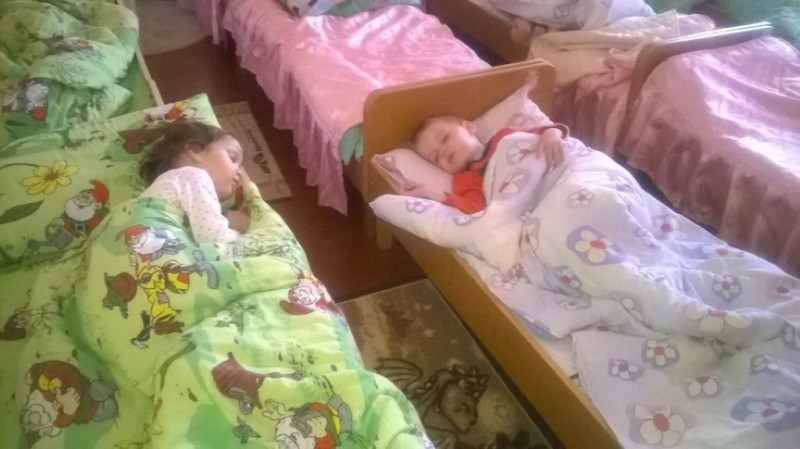 Нужно всем ребятам знать, что полезно днем поспать!
Будешь радостным, веселым, будешь сильным и здоровым!
Выспался – спокойно жди подъема!
Если спать не хочешь ты – лежи тихо, не шуми!
Постарайся не мешать другим детям отдыхать!
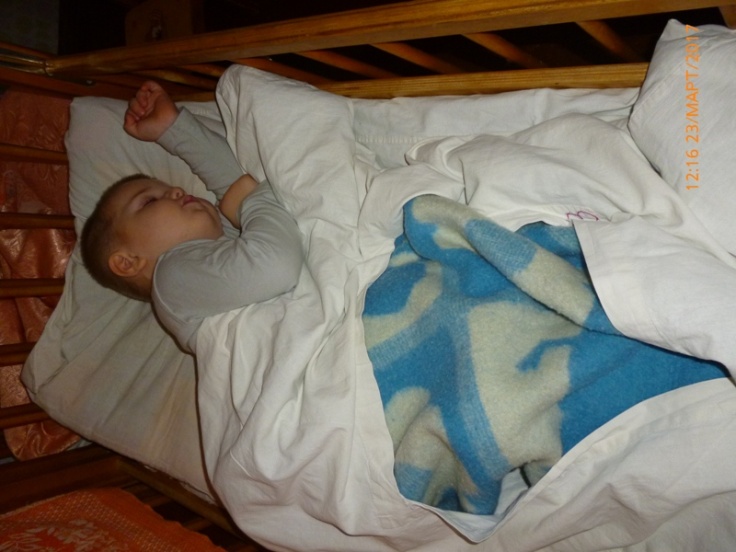 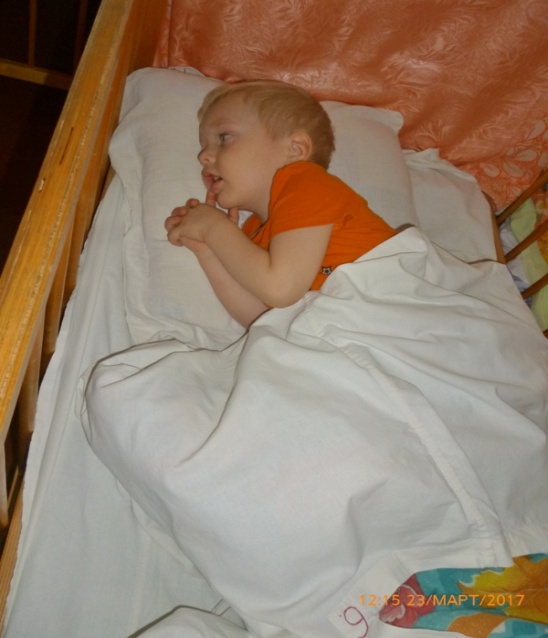 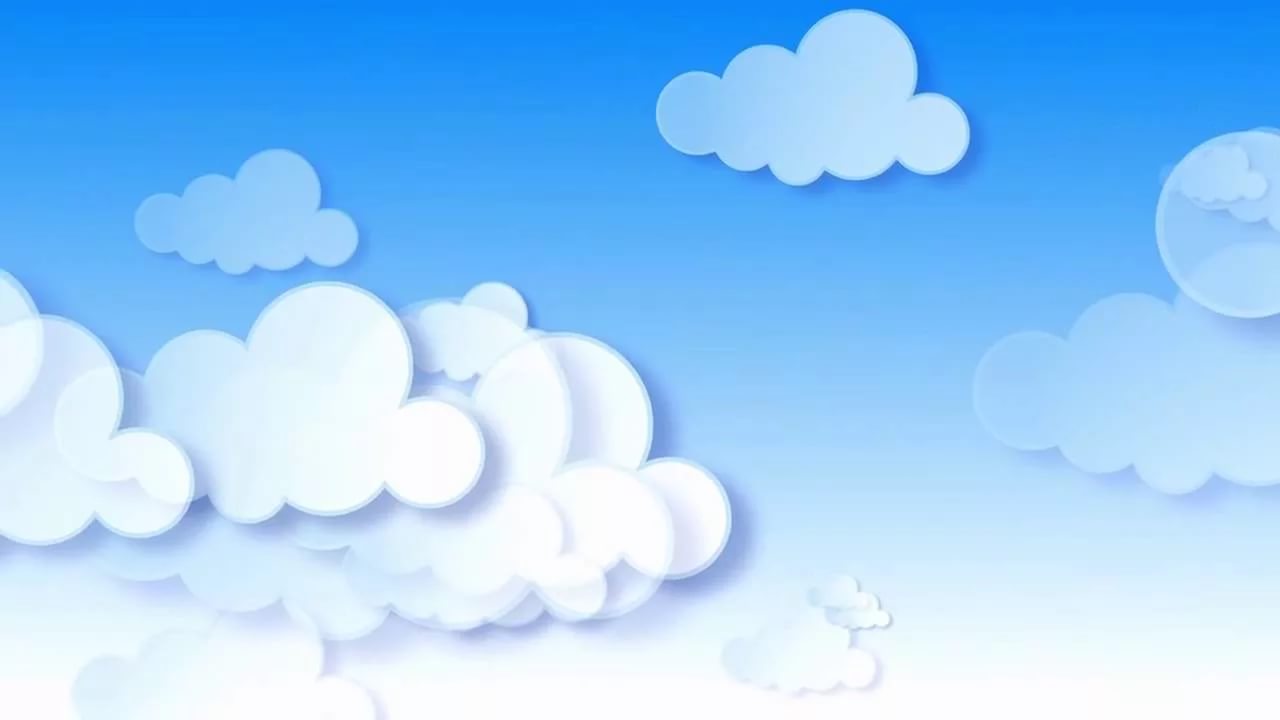 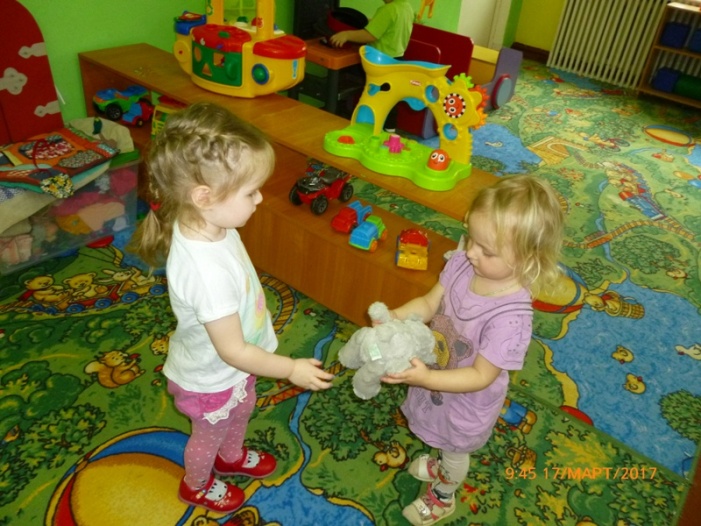 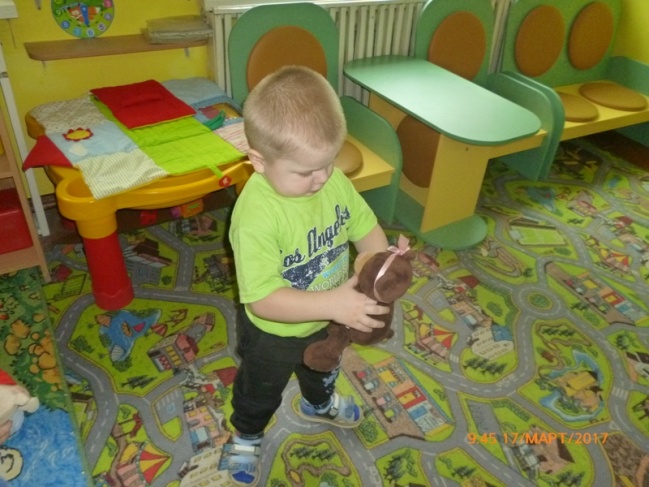 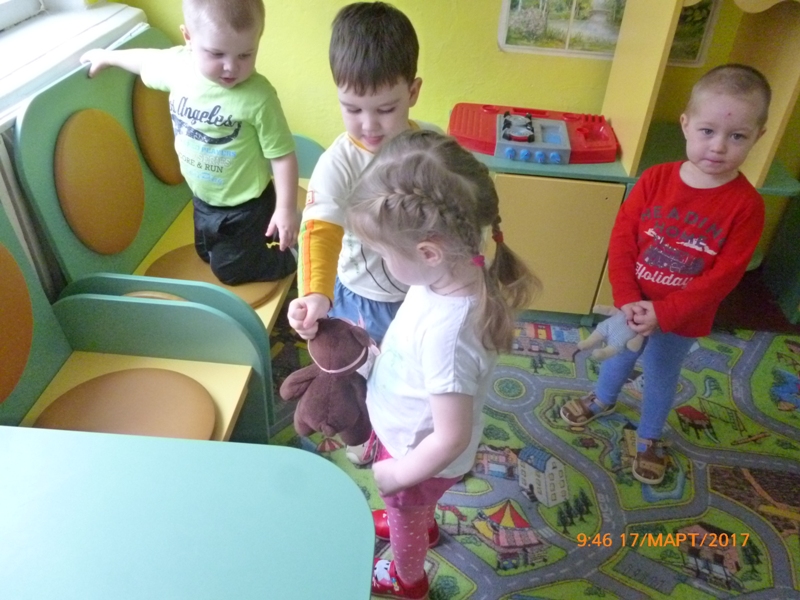 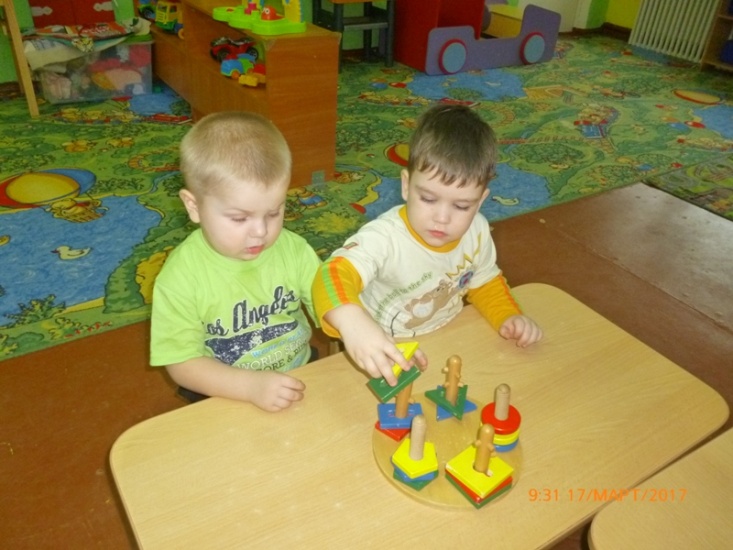 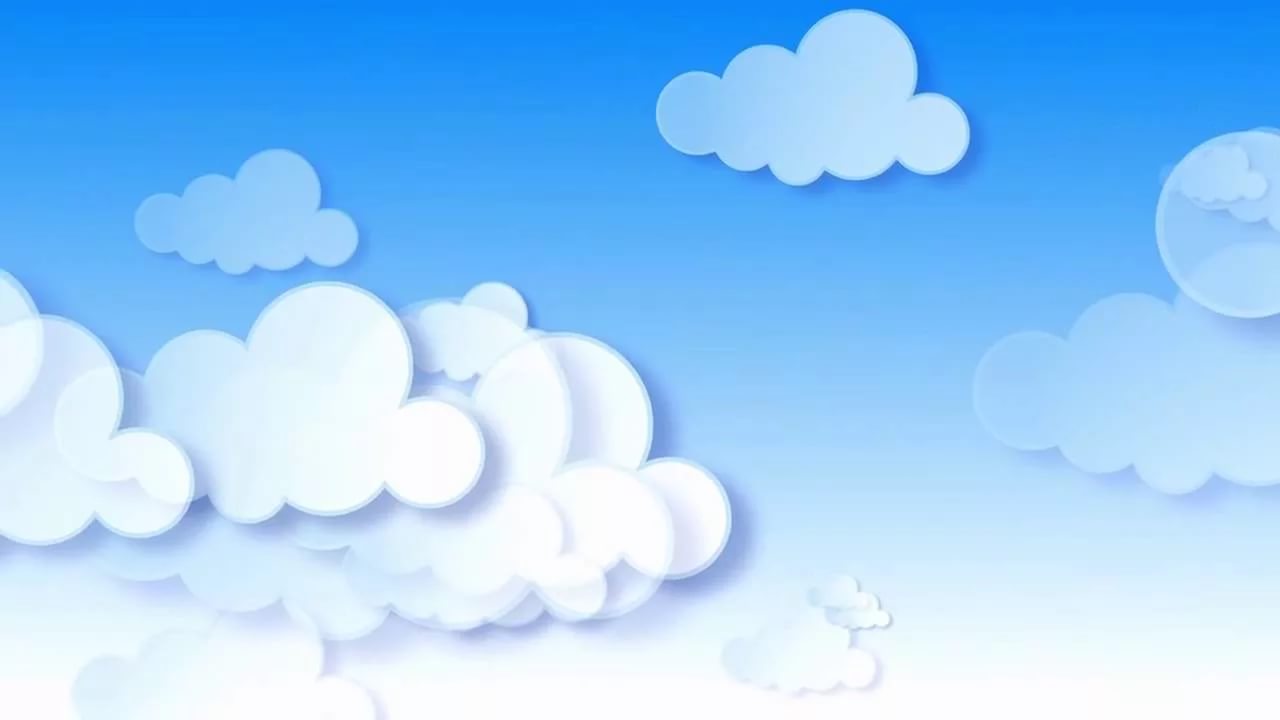 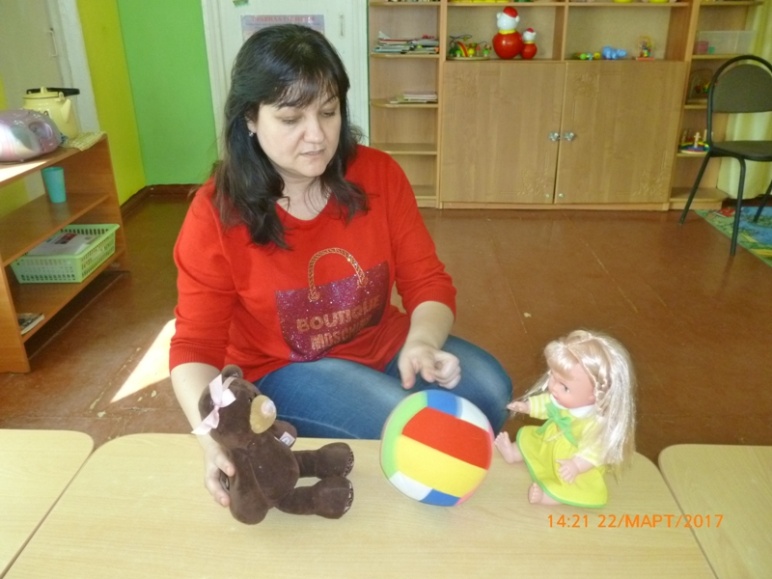 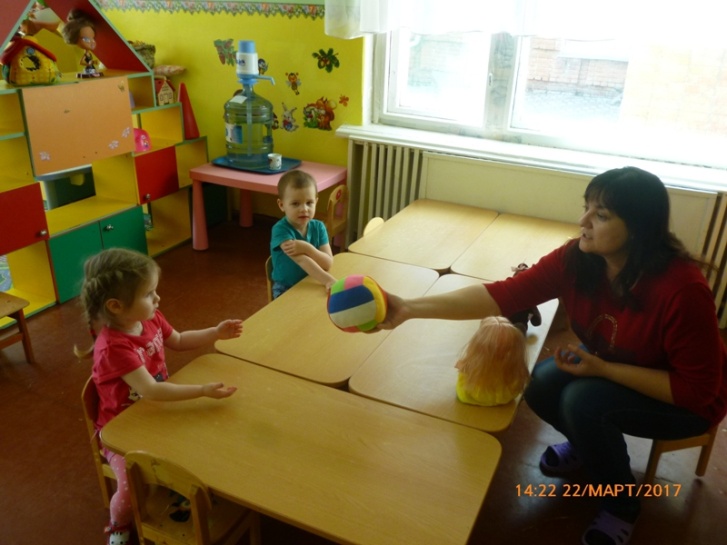 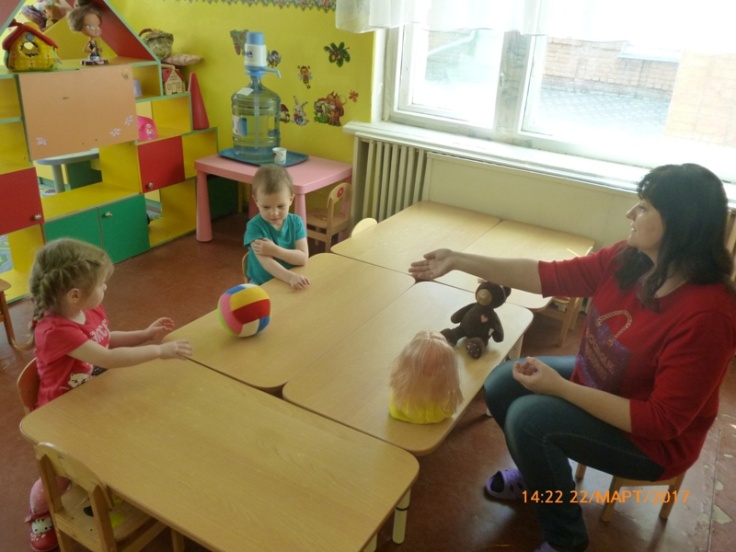 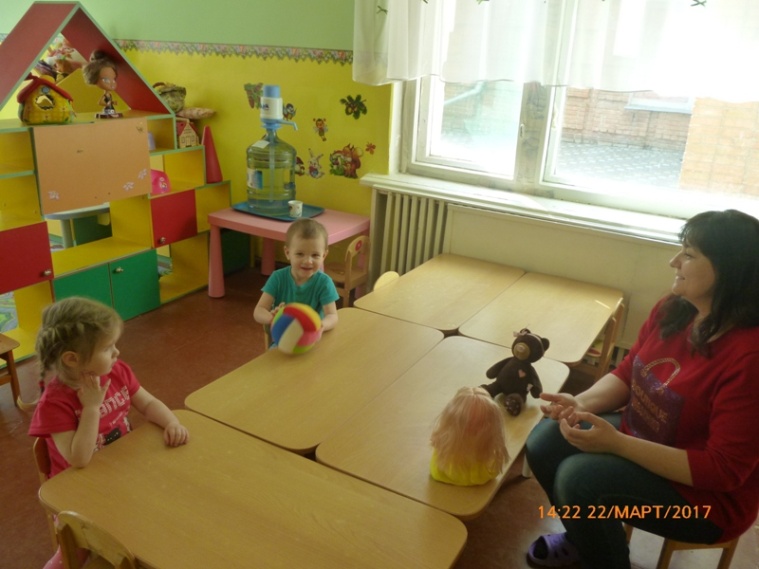 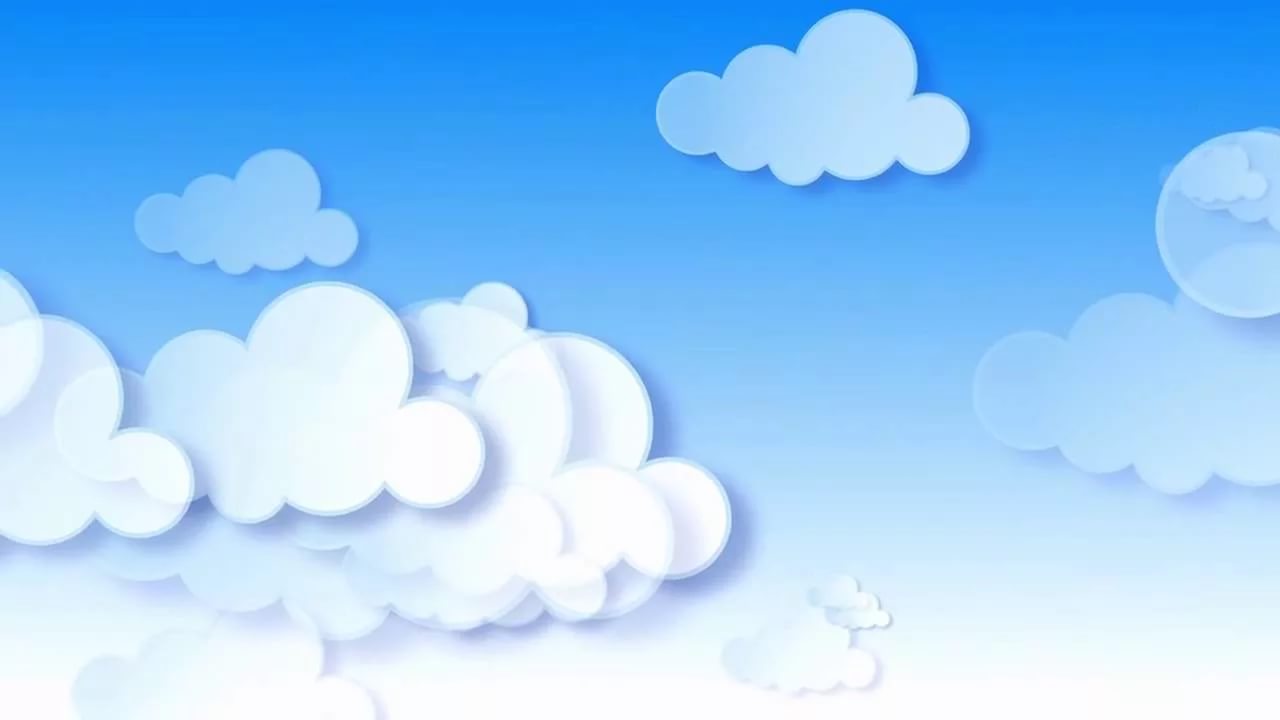 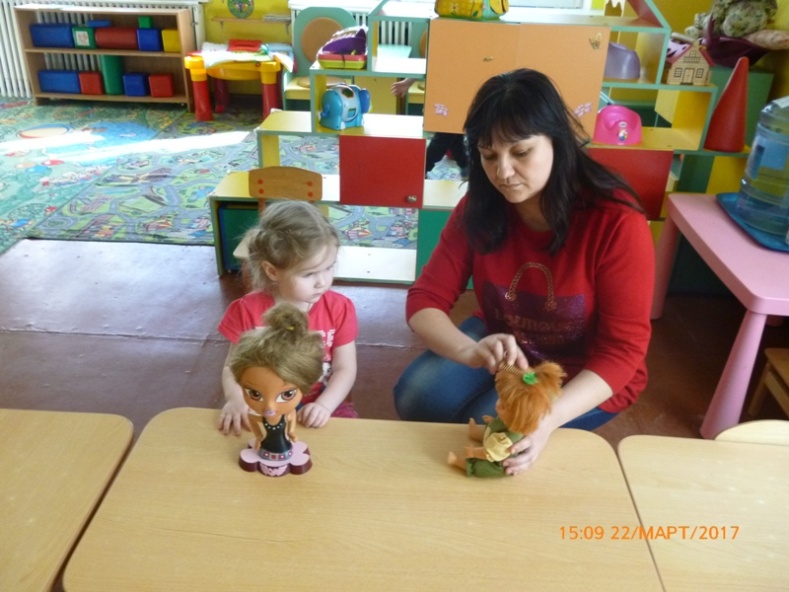 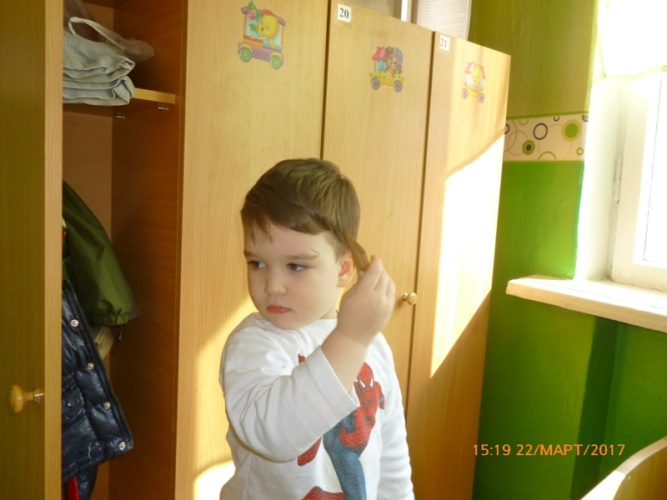 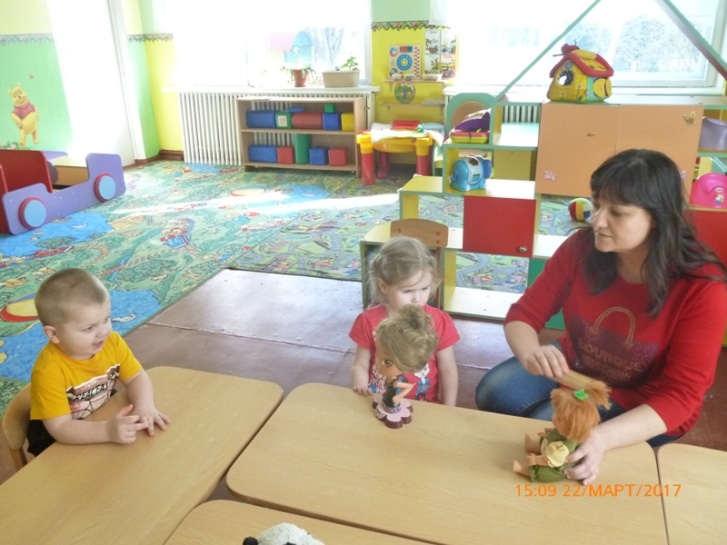 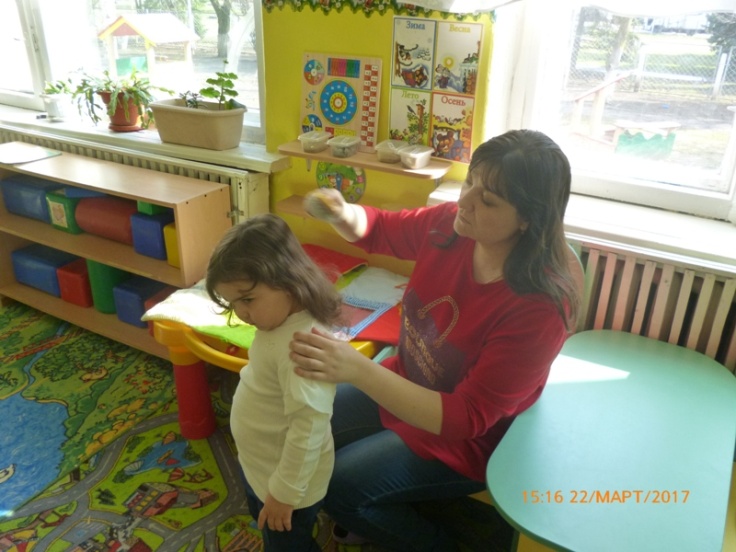 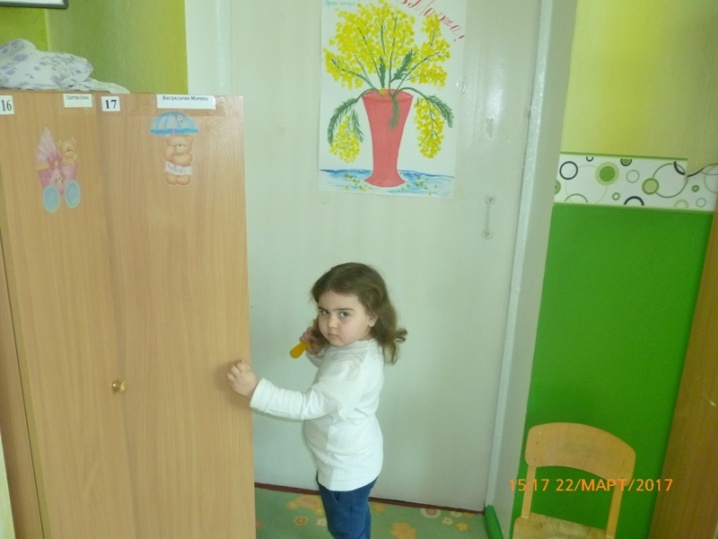 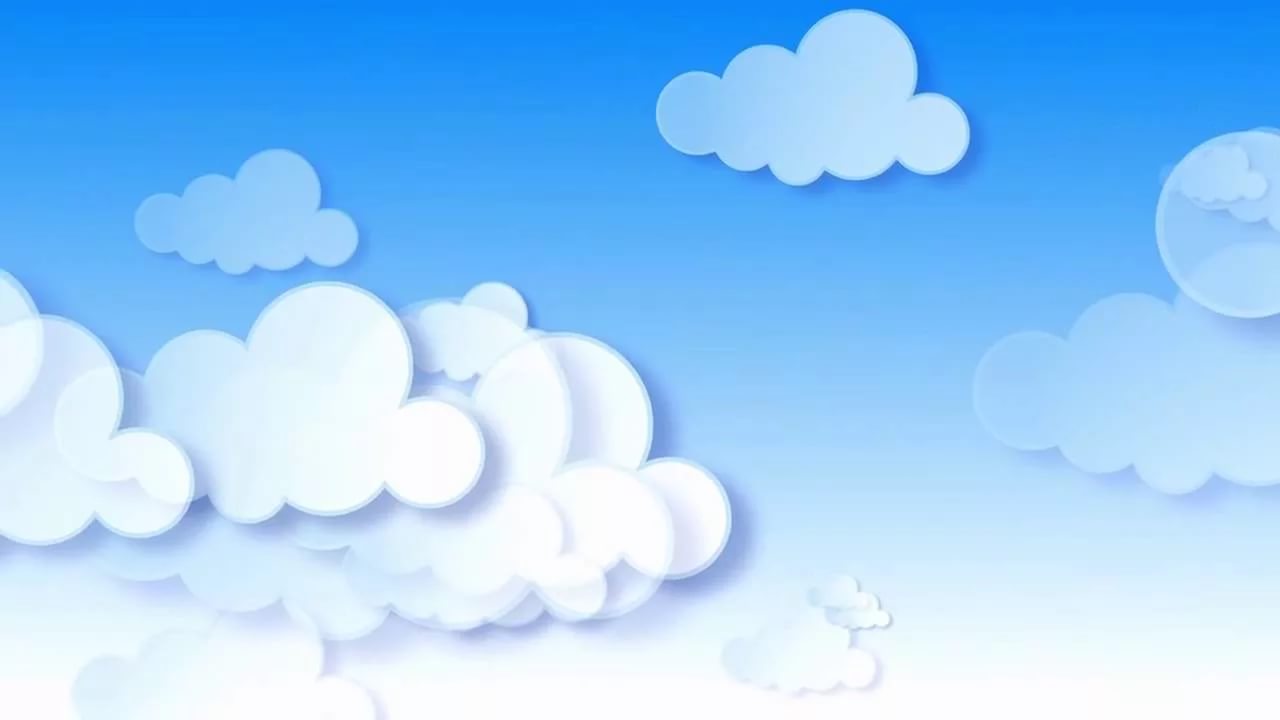 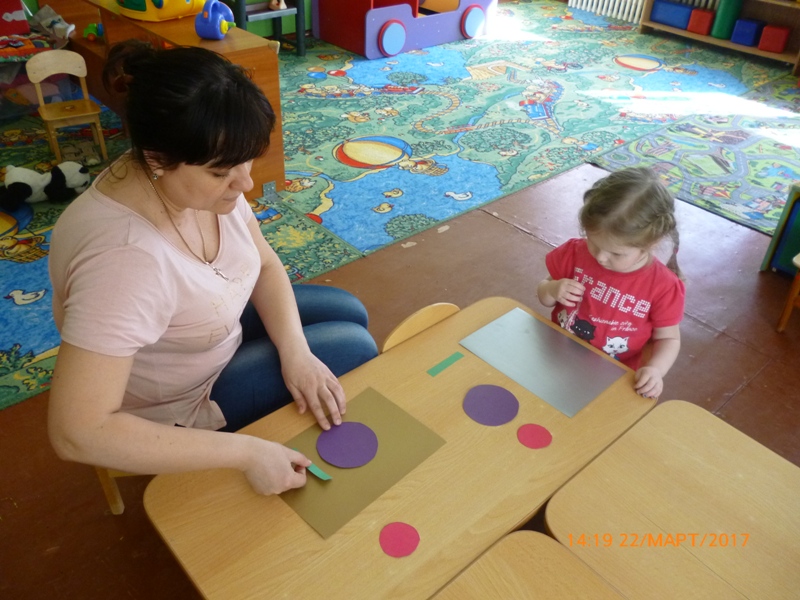 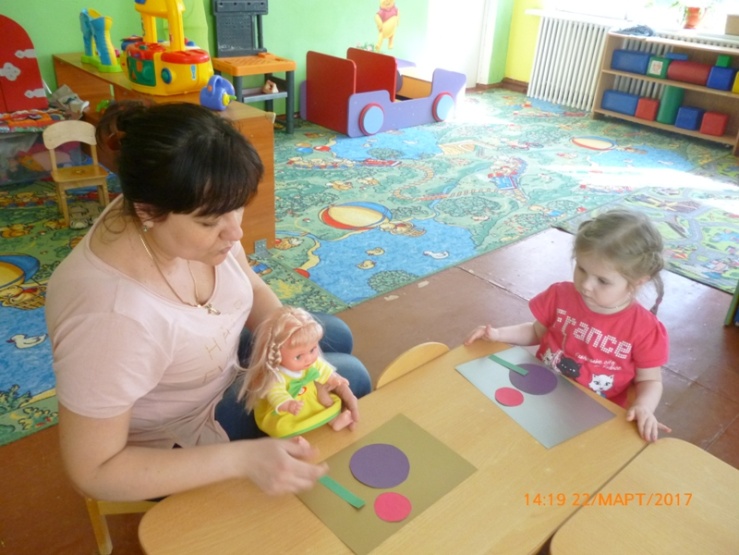 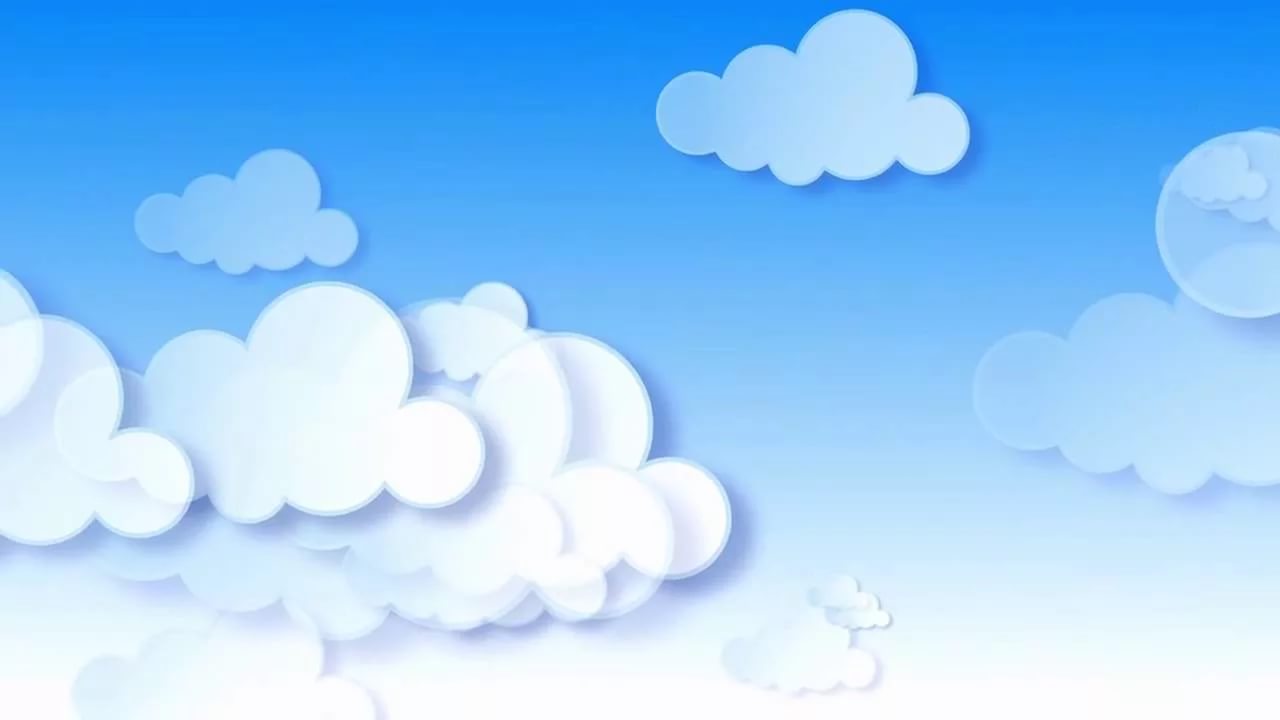 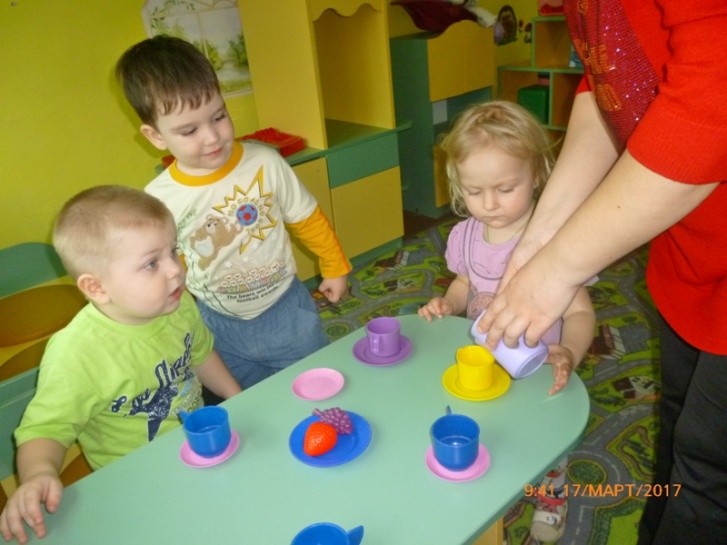 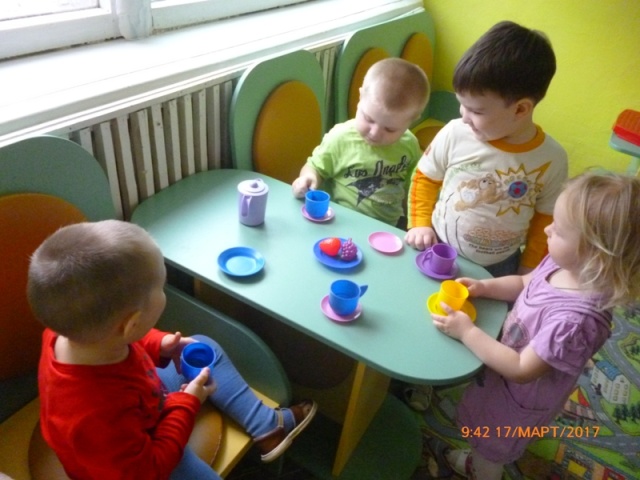 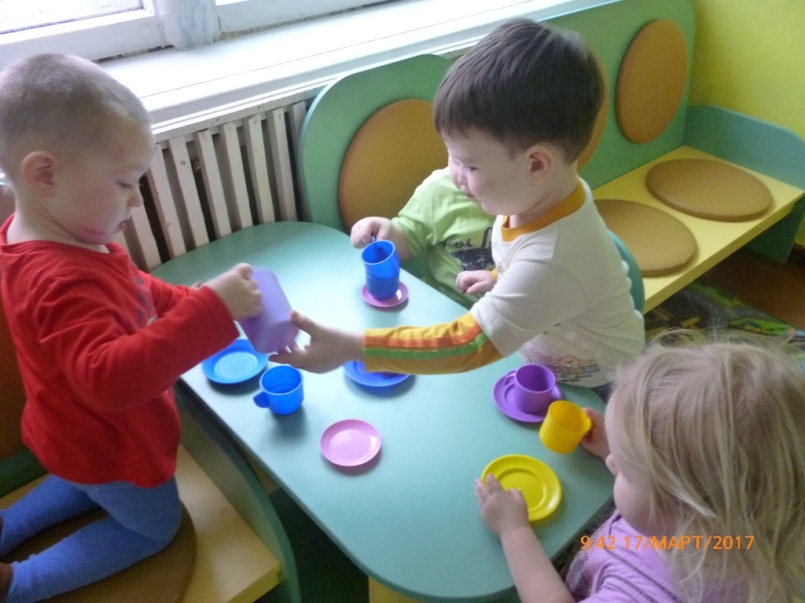 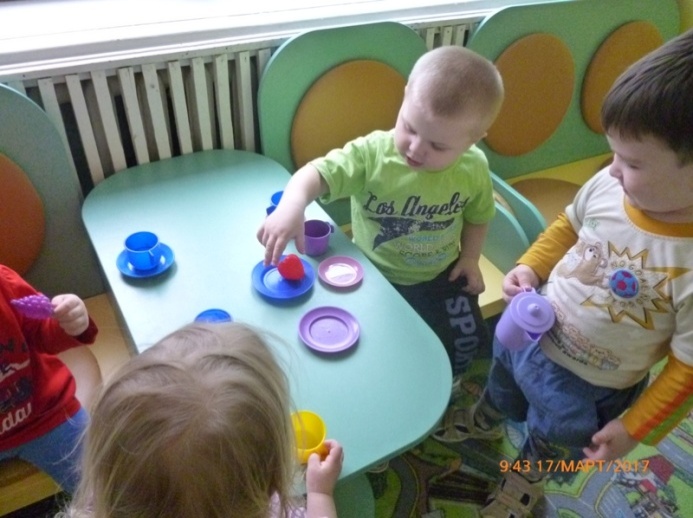 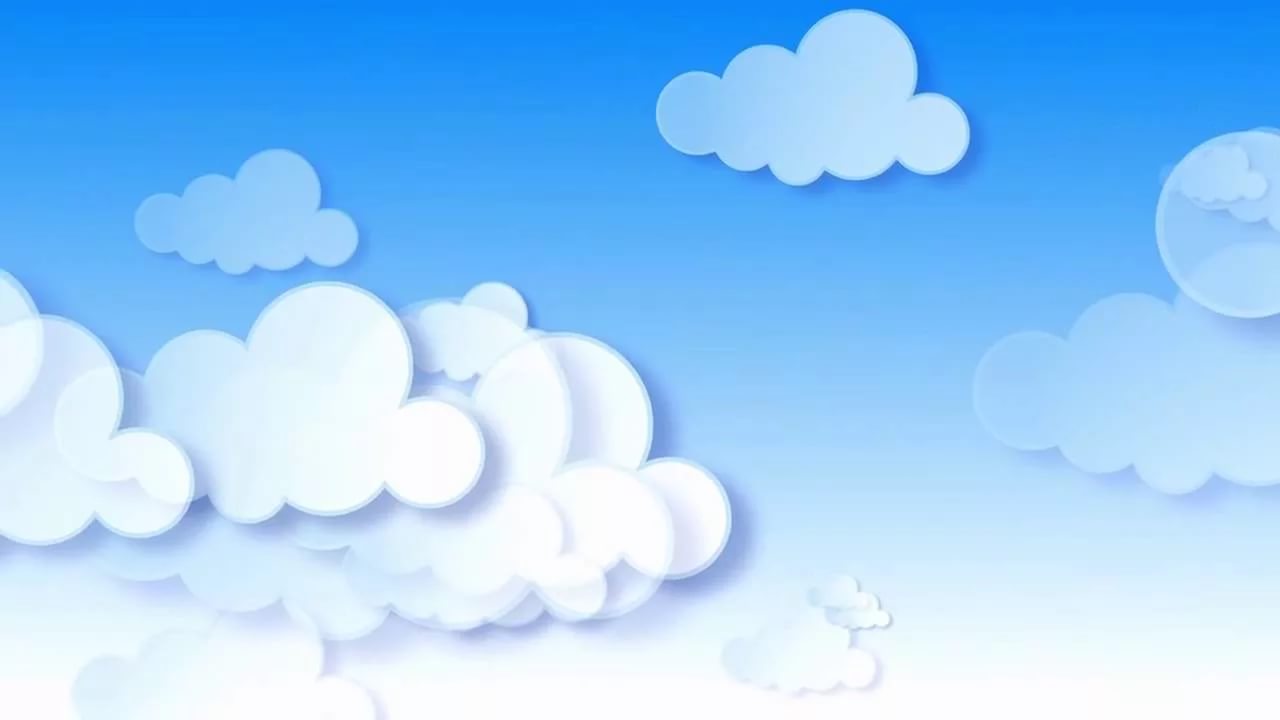 Перед едой обязательно мой руки с мылом!
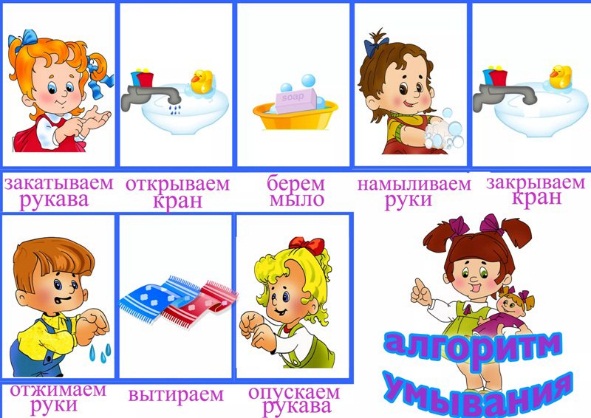 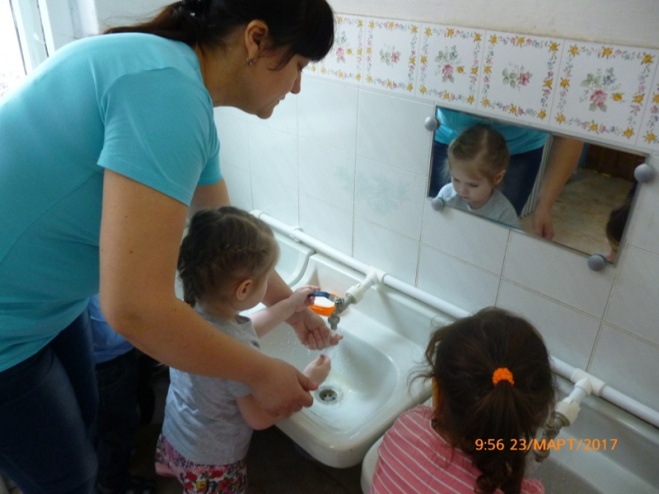 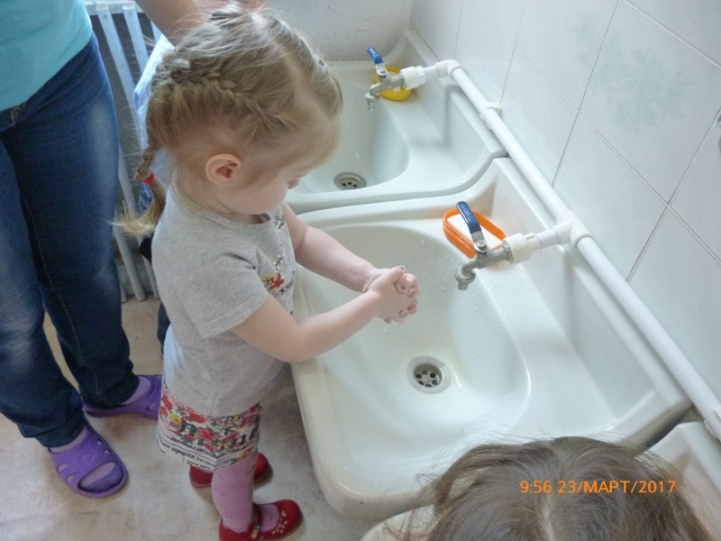 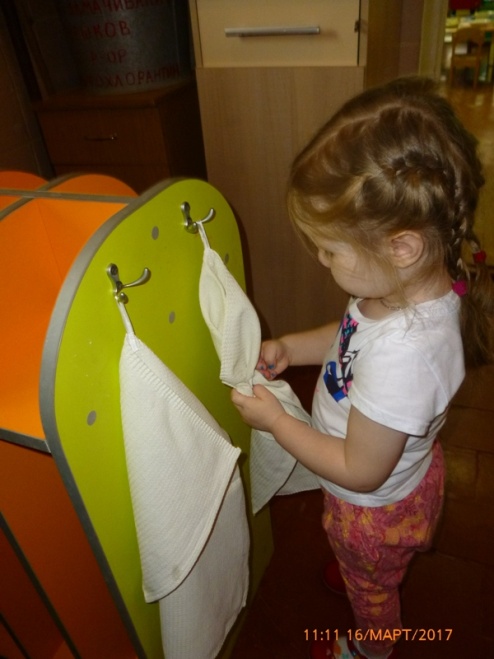 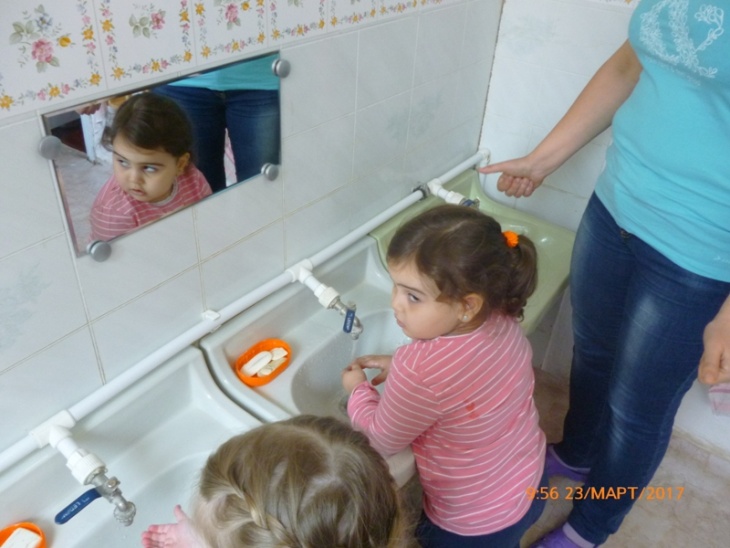 Руки мой перед едой И следи за чистотой!Полотенцем вытирай-Ты , смотри не забывай!
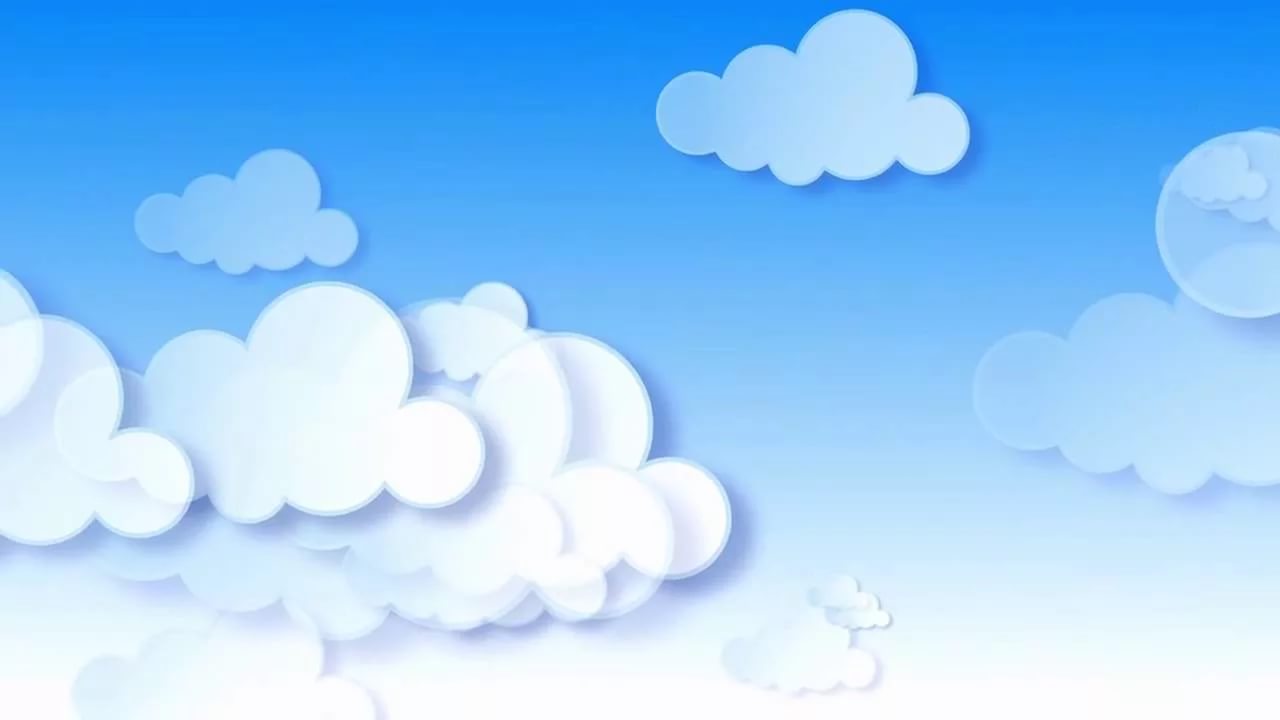 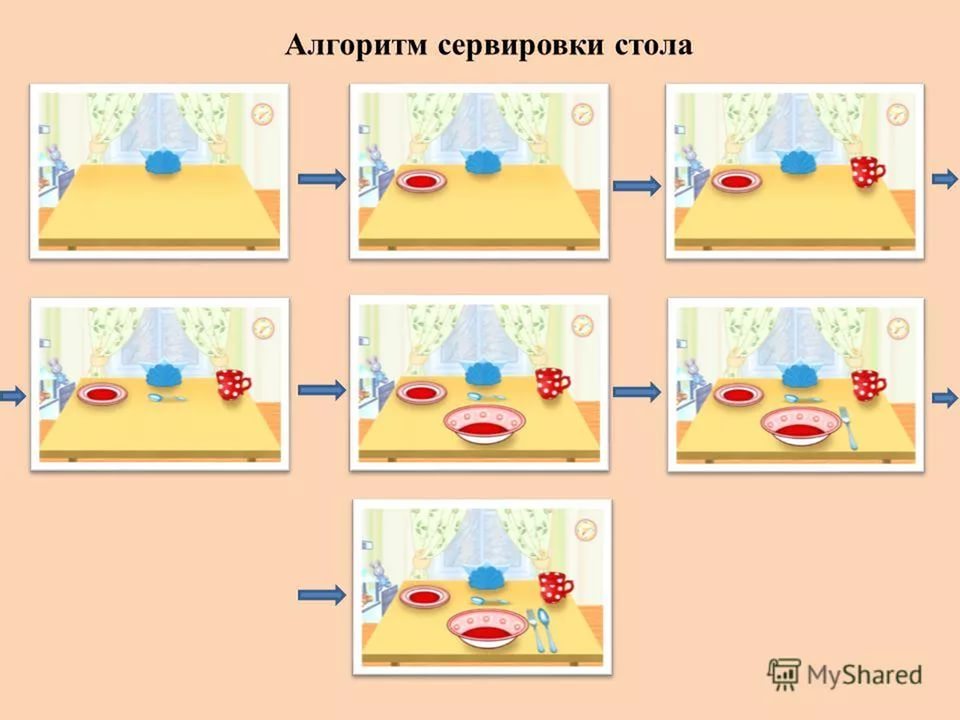 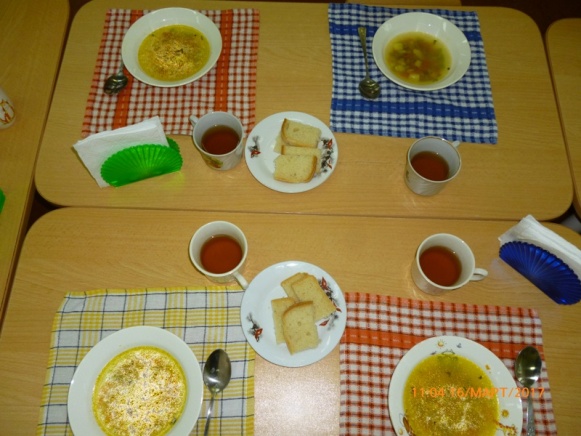 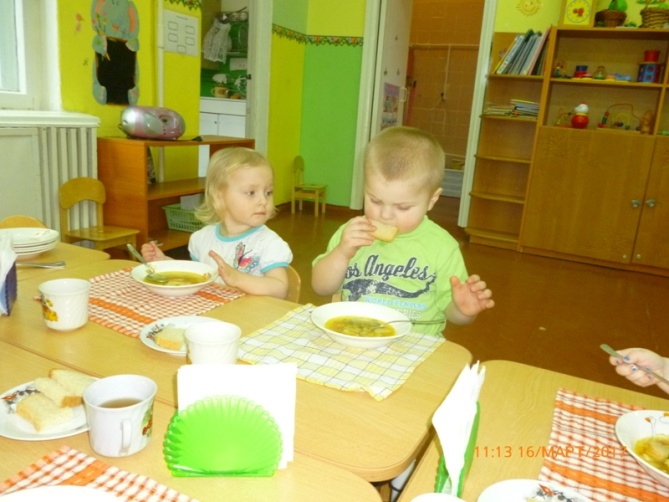 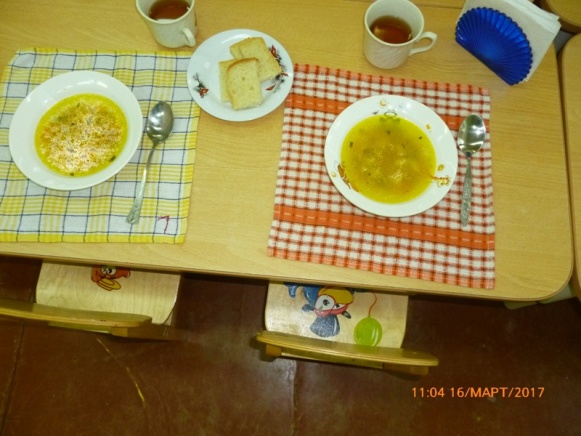 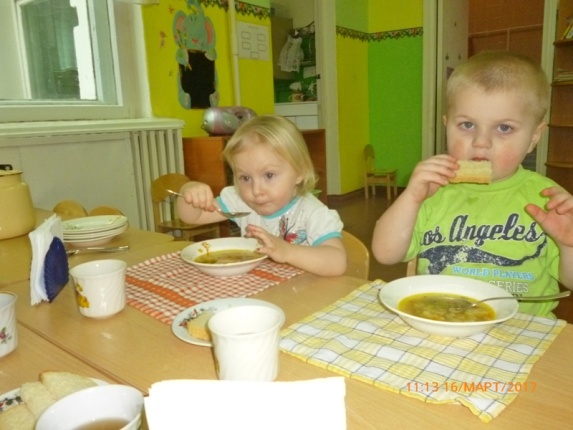 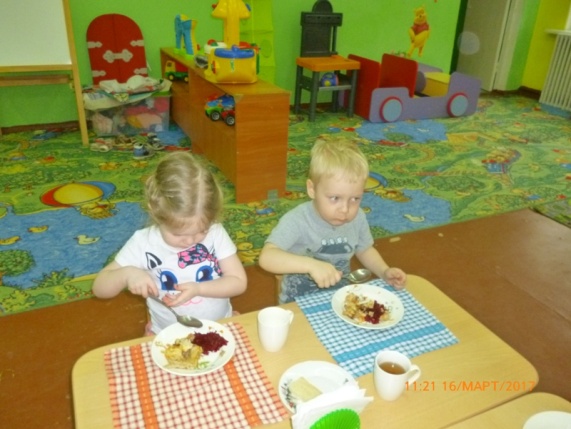 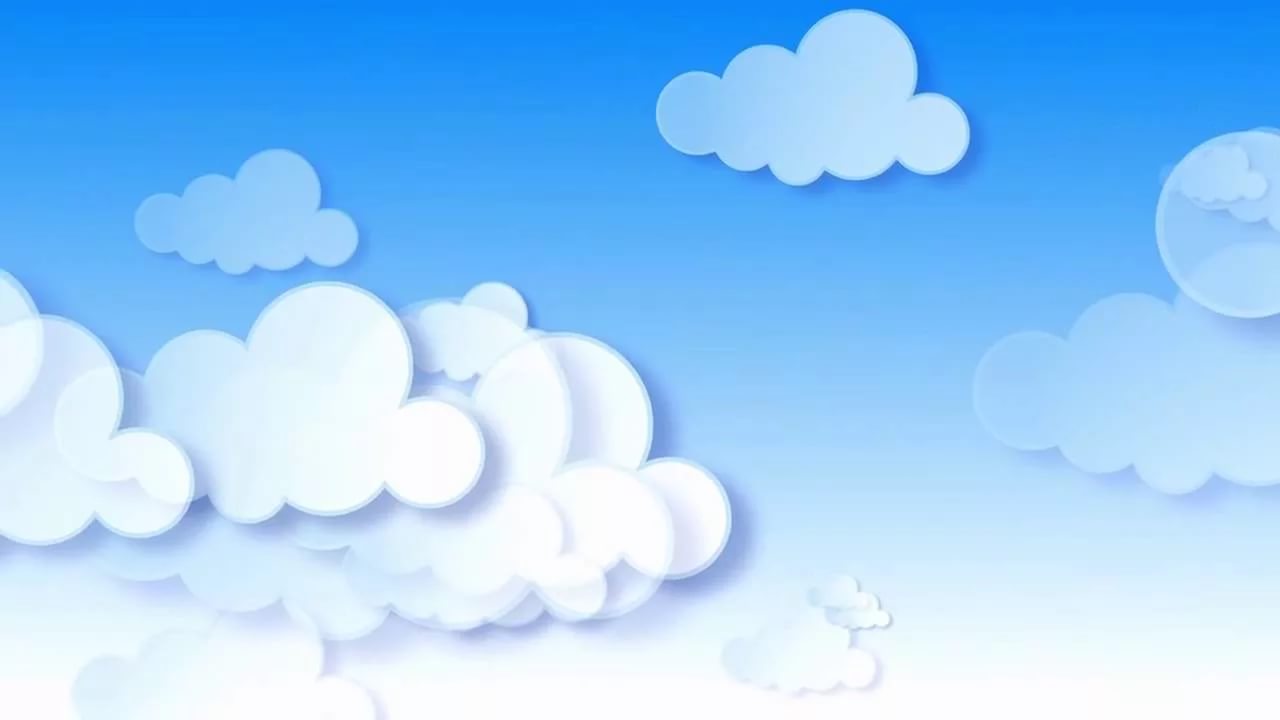 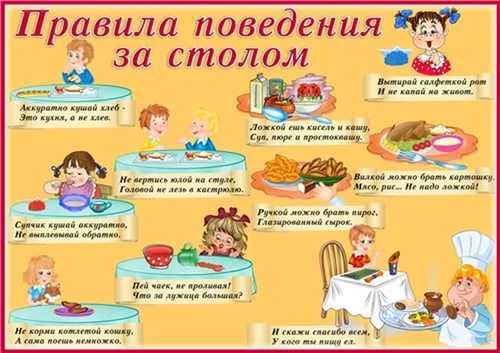 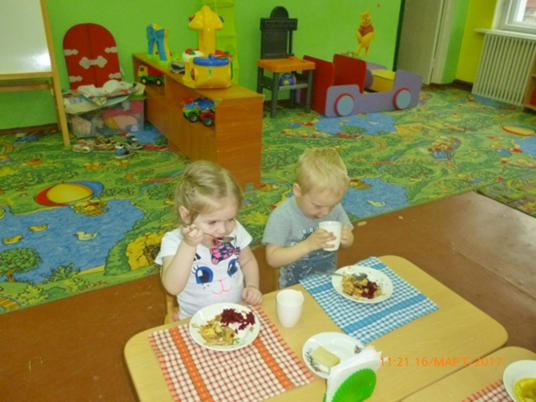 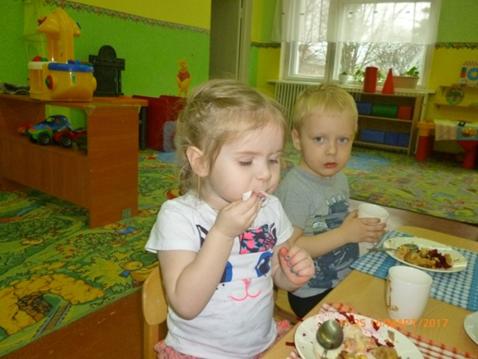 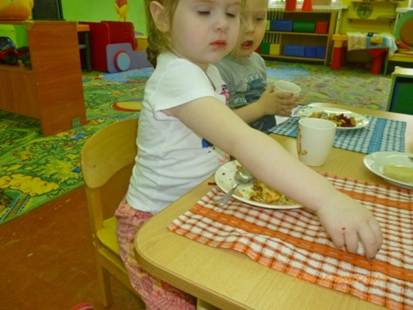 На того ,кто ест опрятно,И смотреть всегда приятно,Мы едим всегда красиво,После скажем всем "СПАСИБО!".
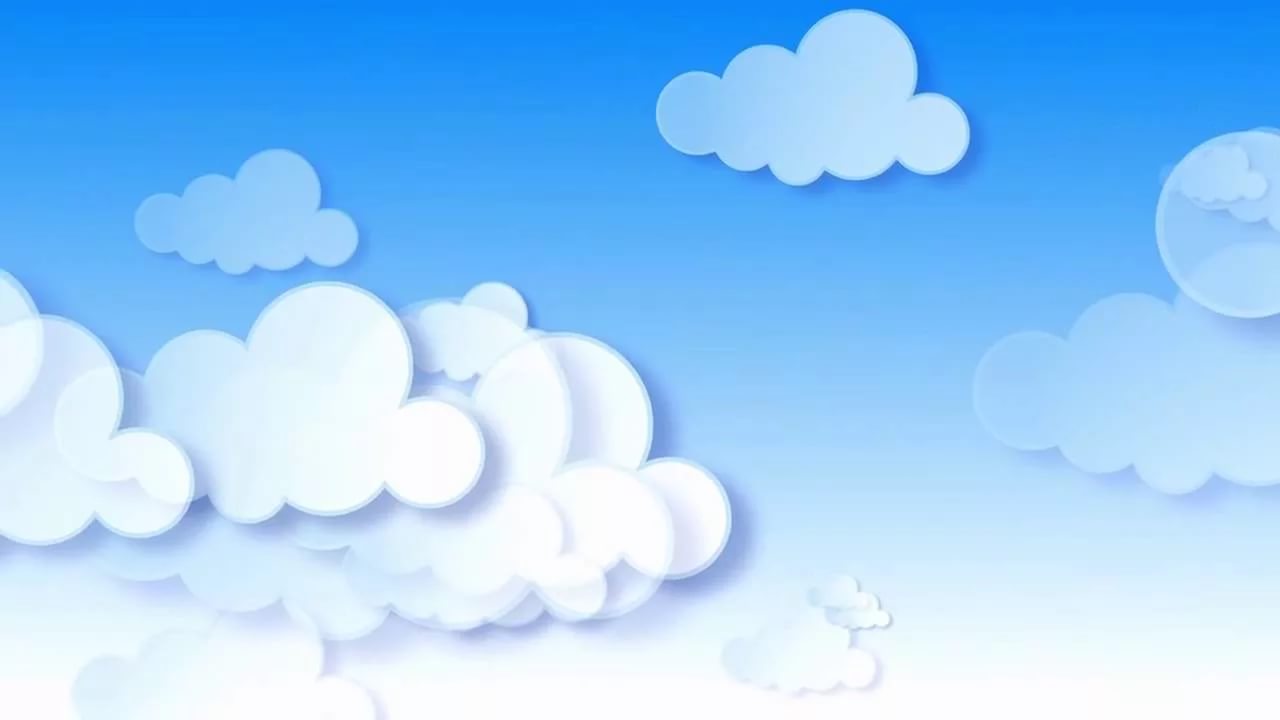 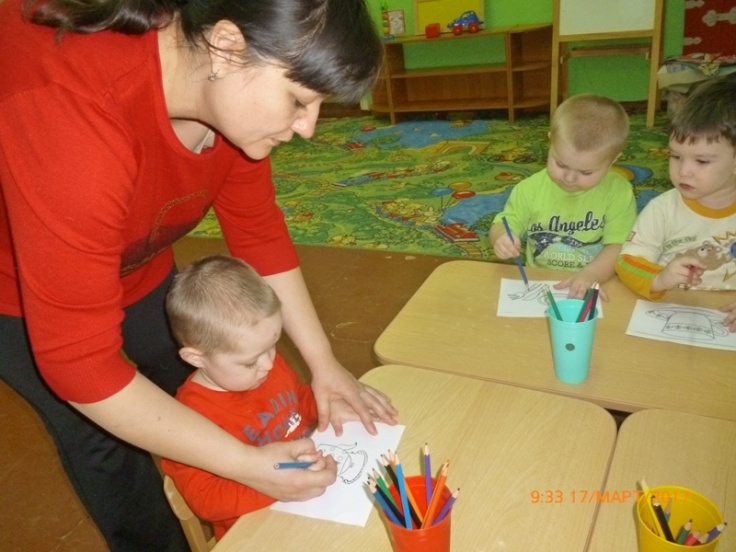 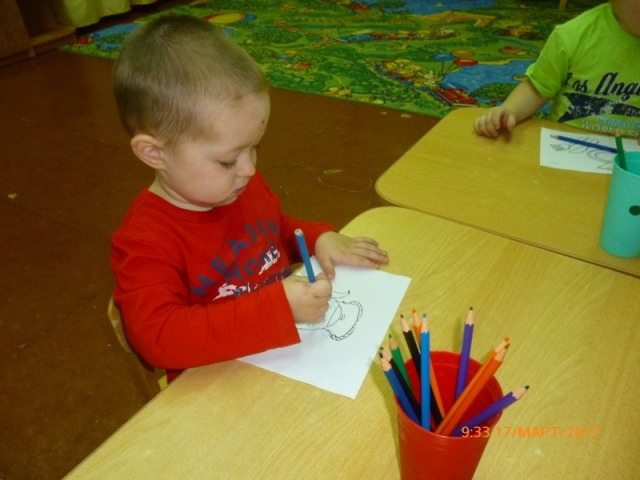 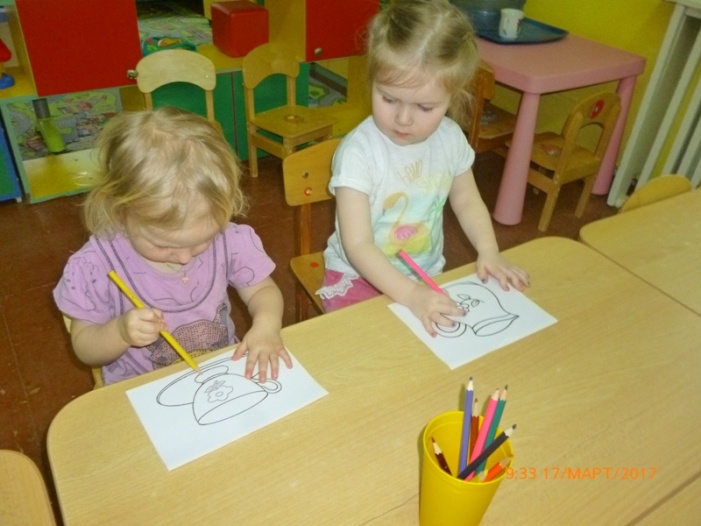 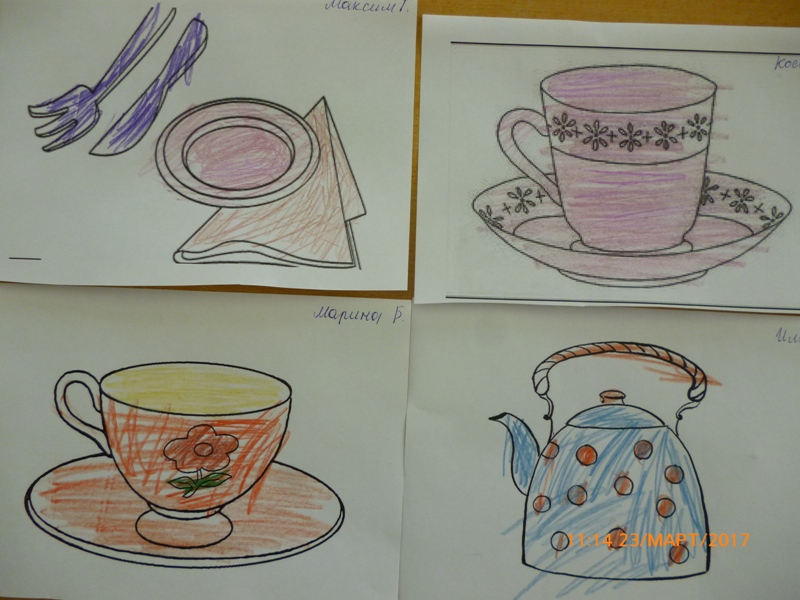 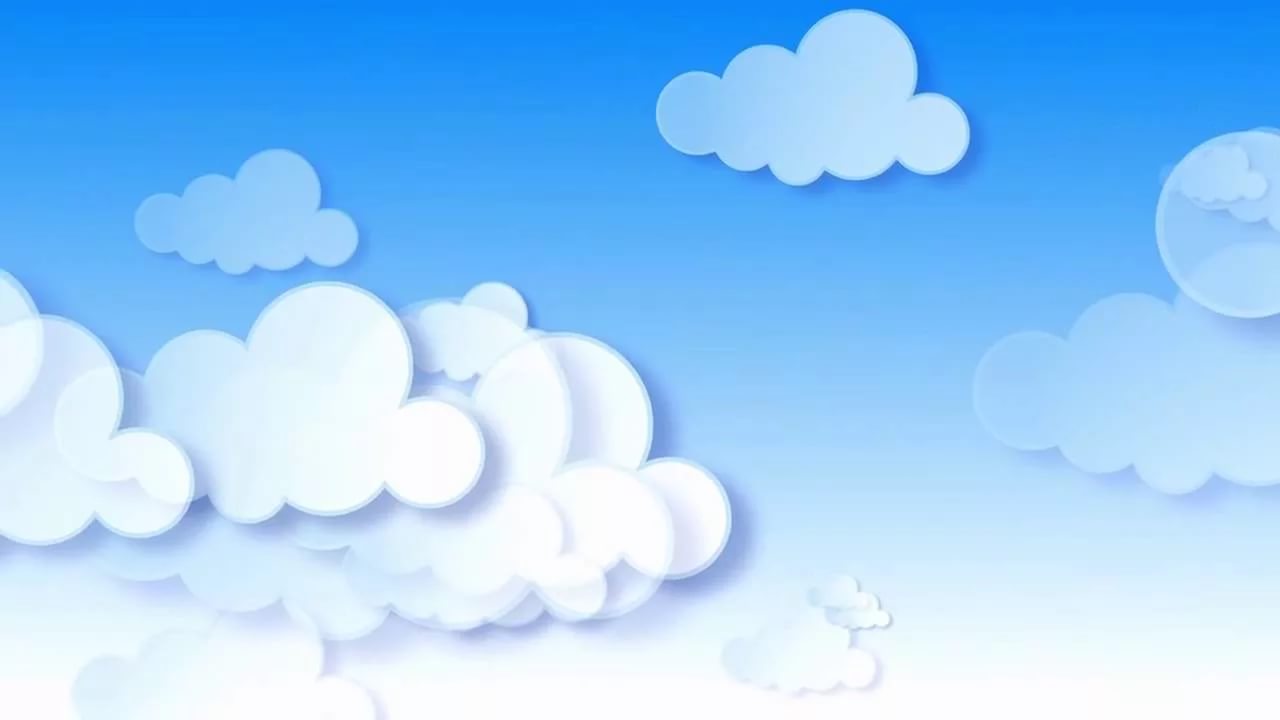 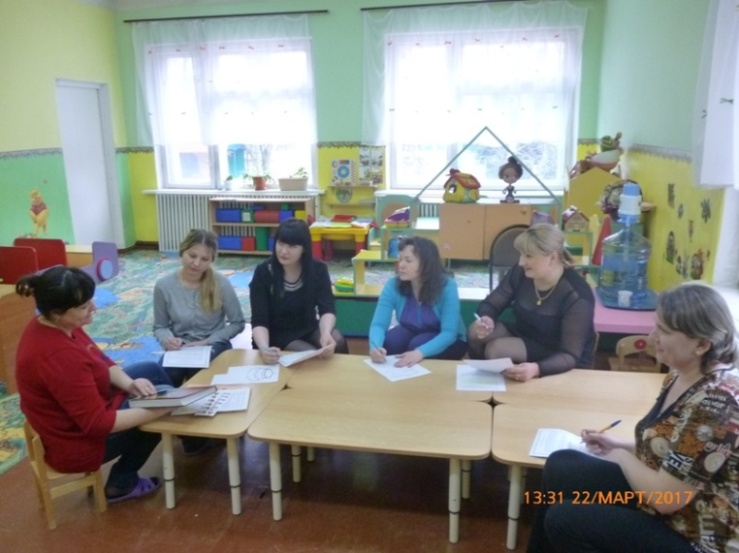 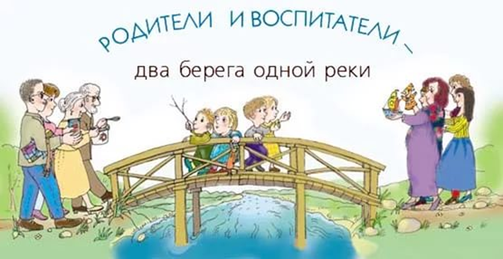 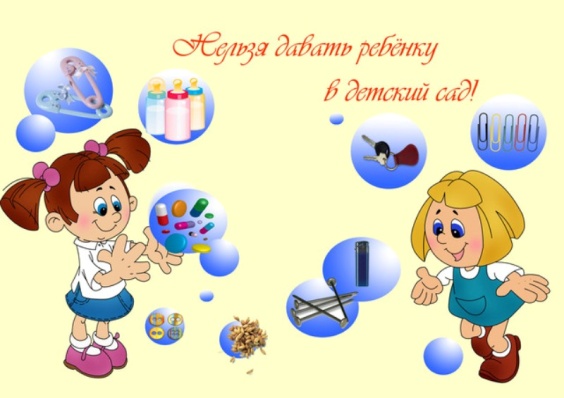 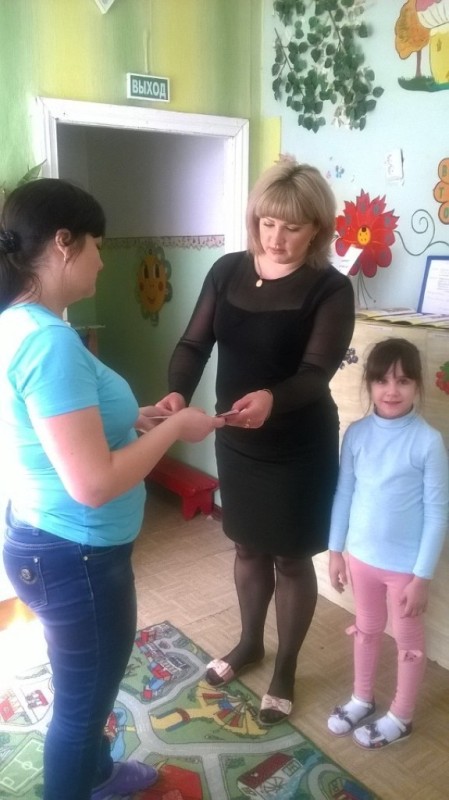 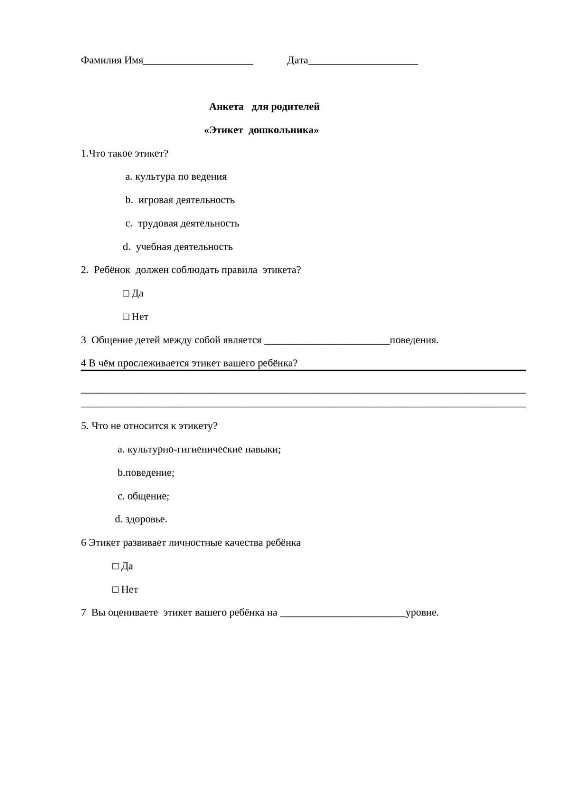 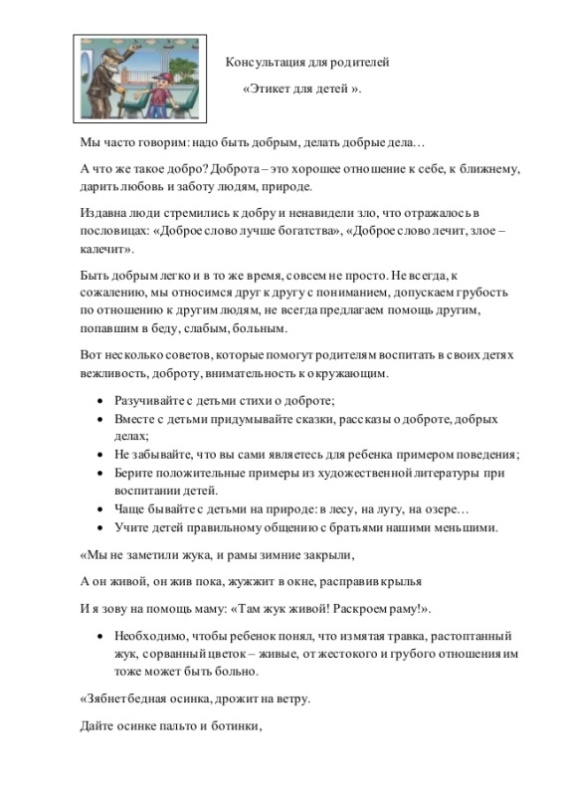 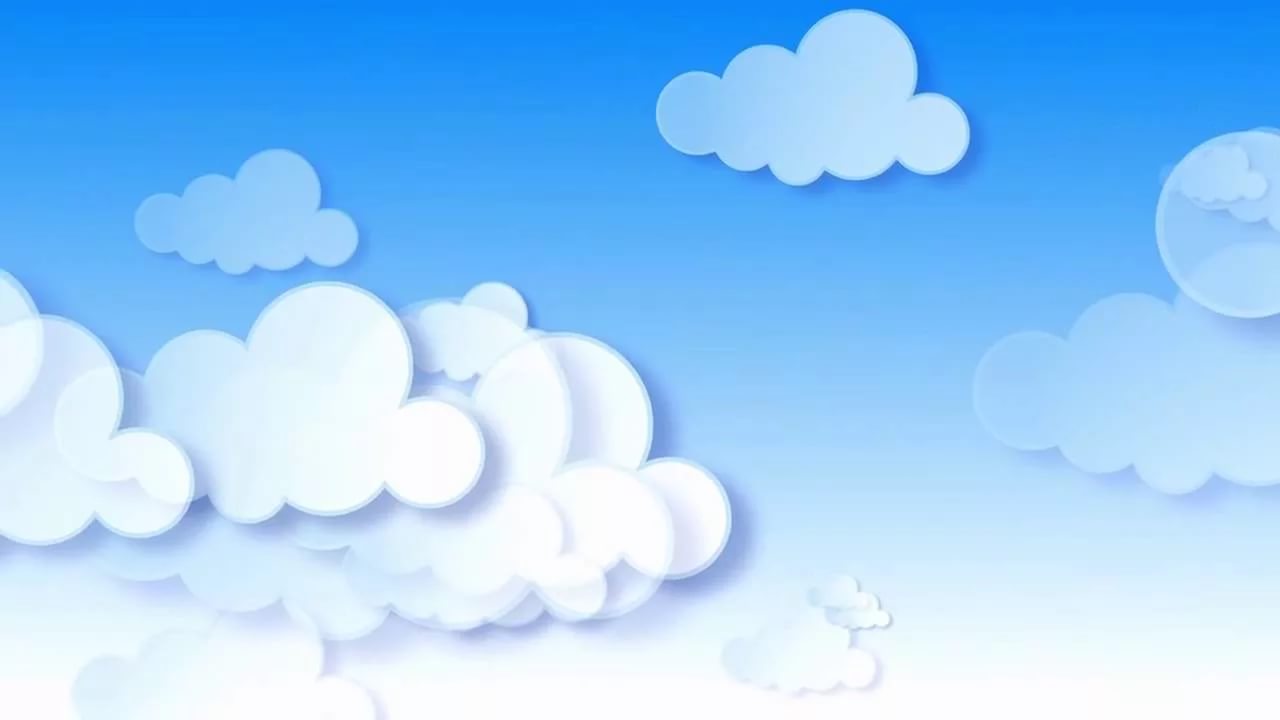 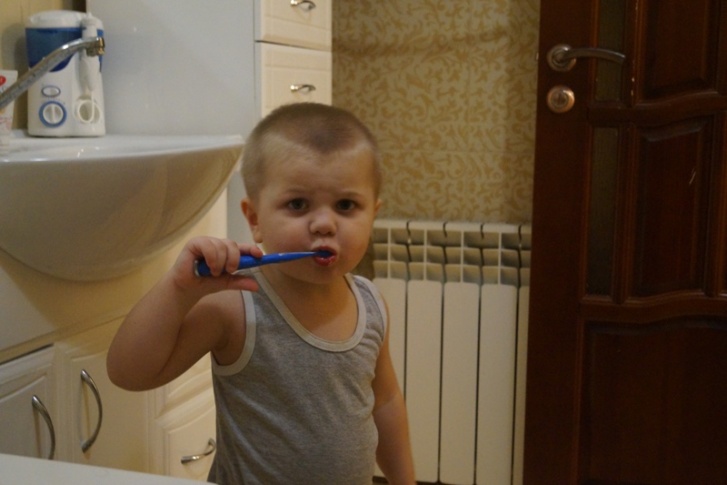 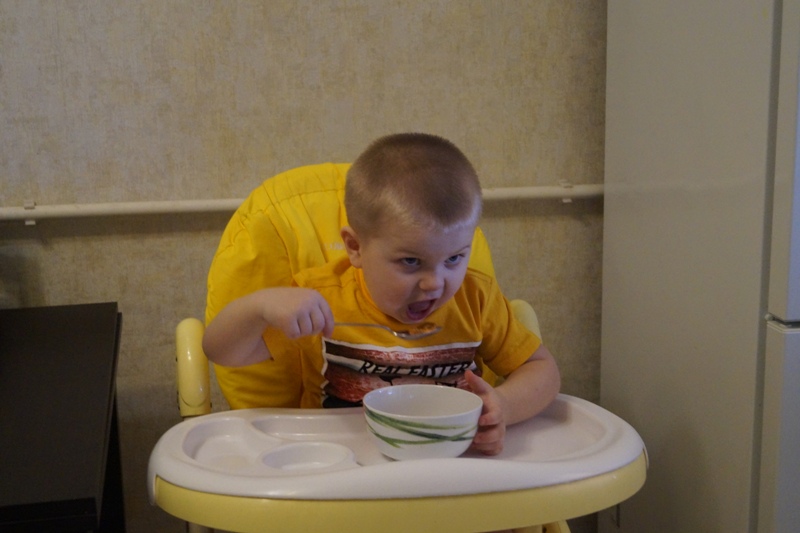 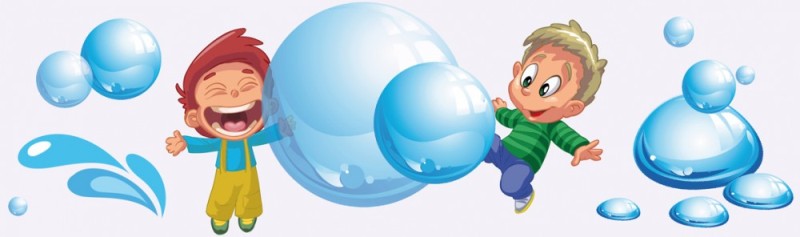 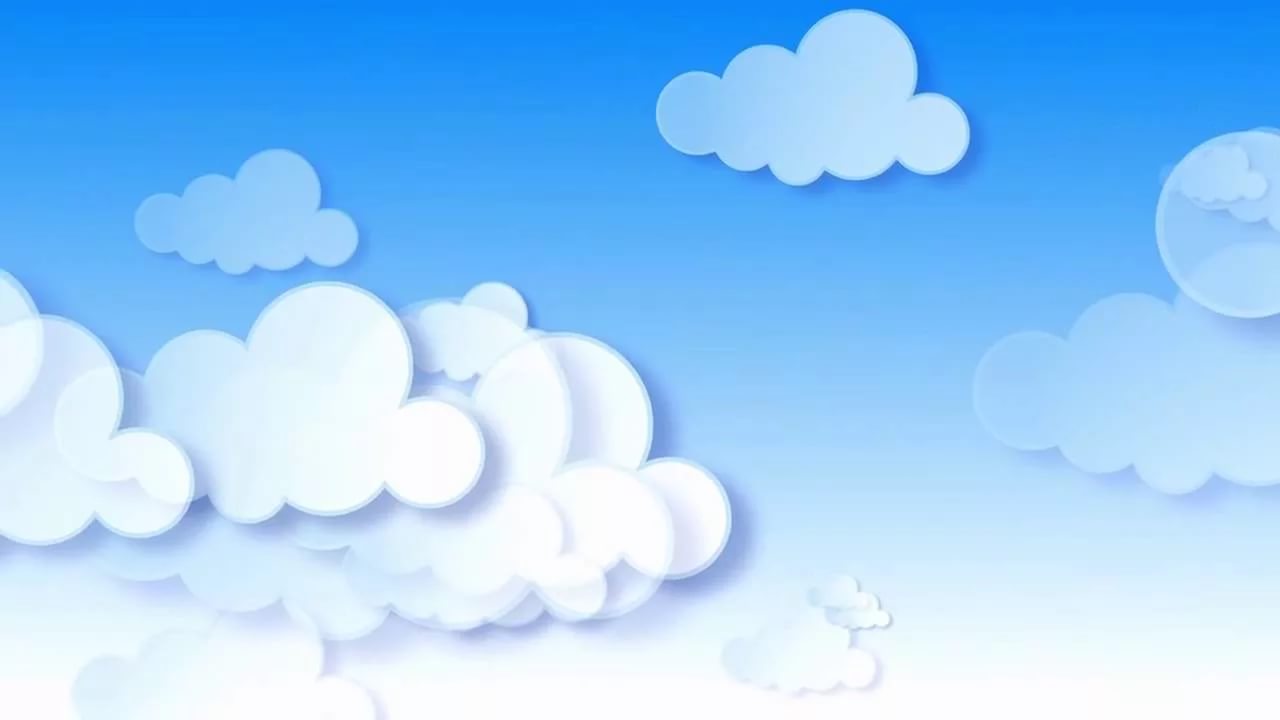 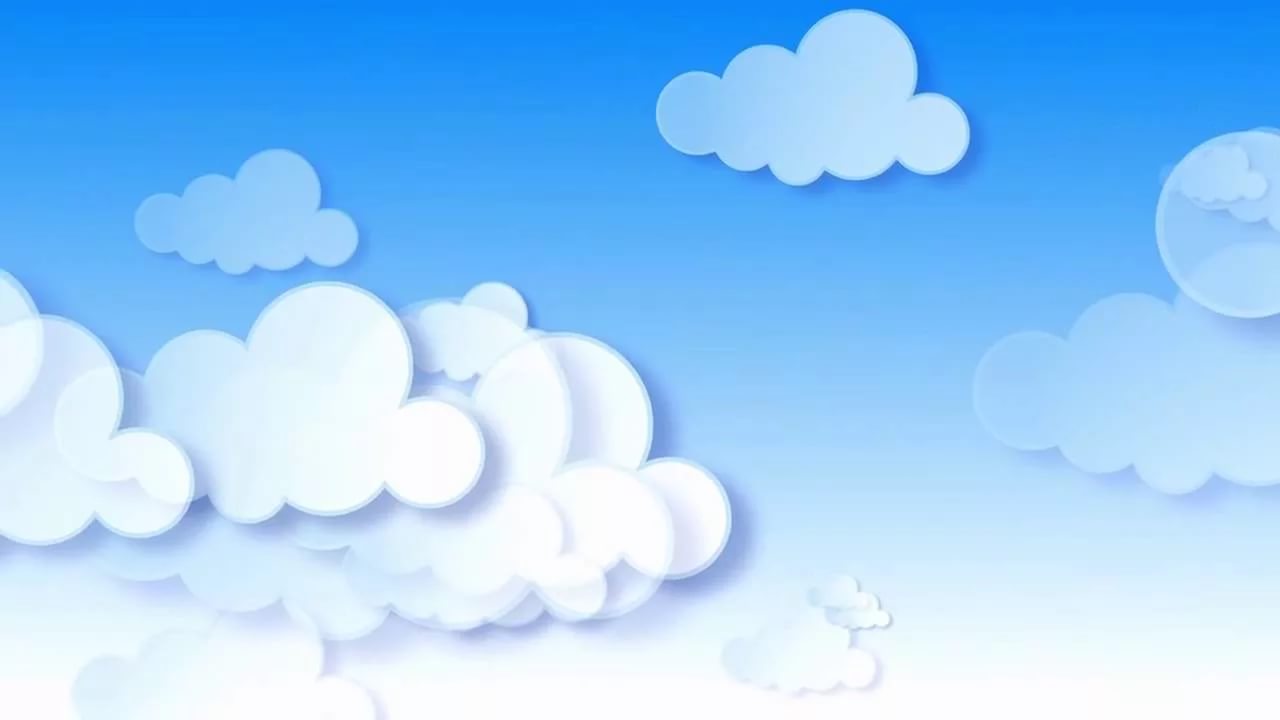 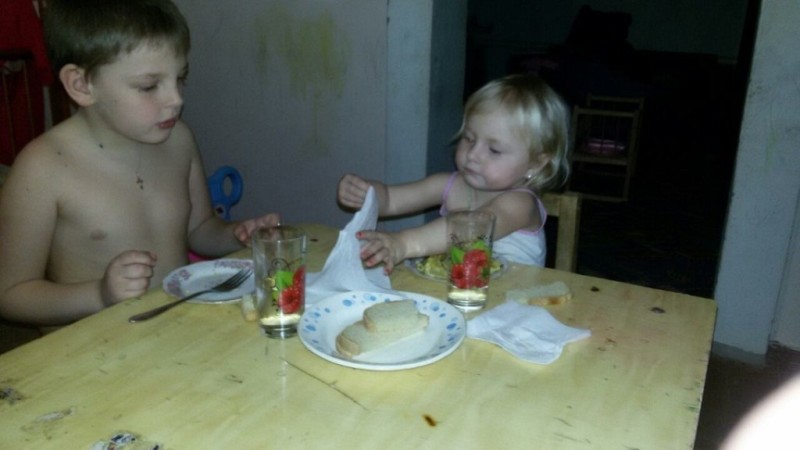 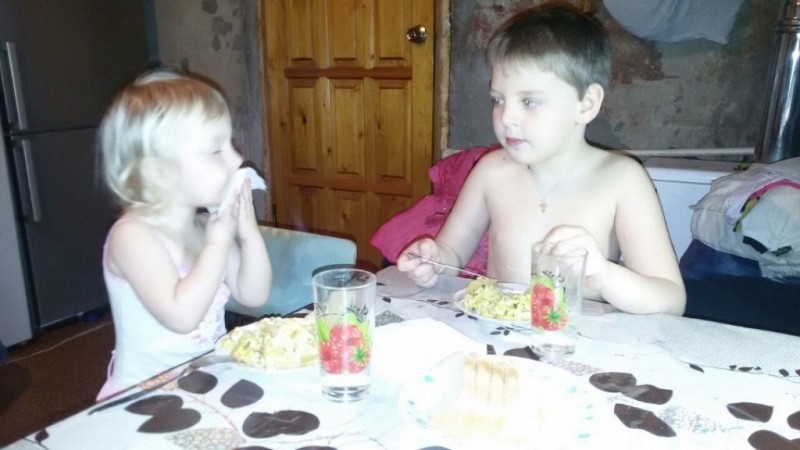 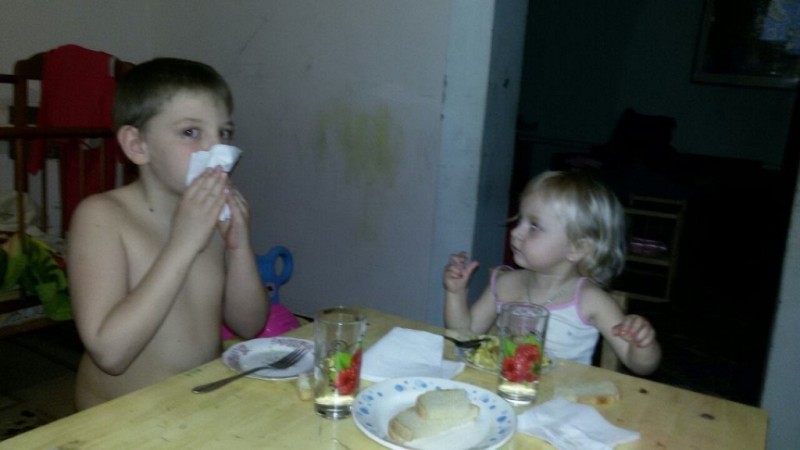 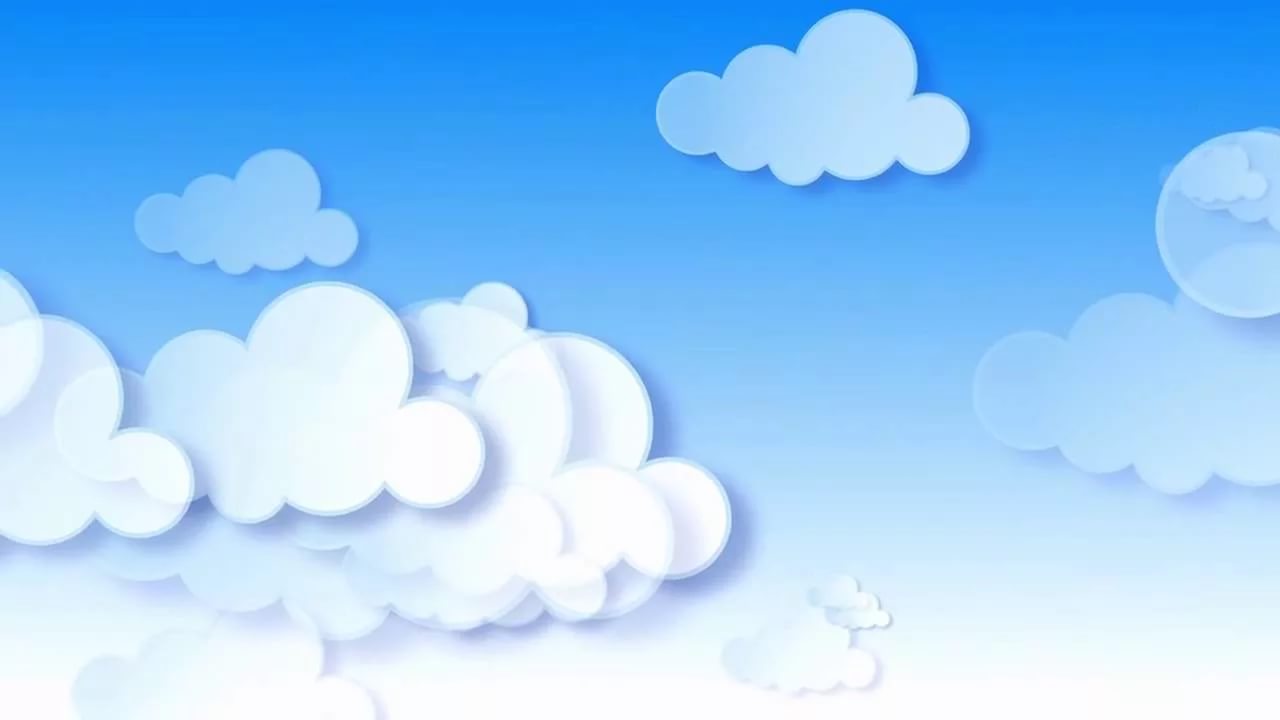 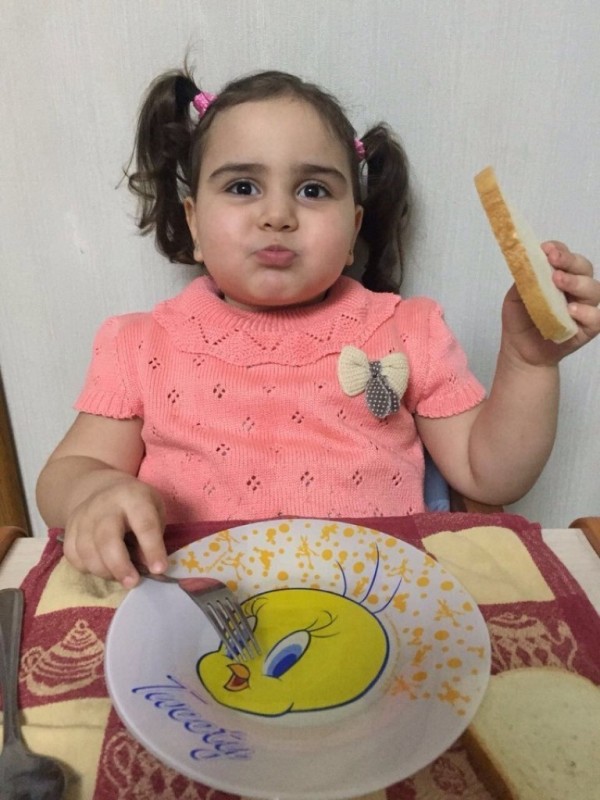 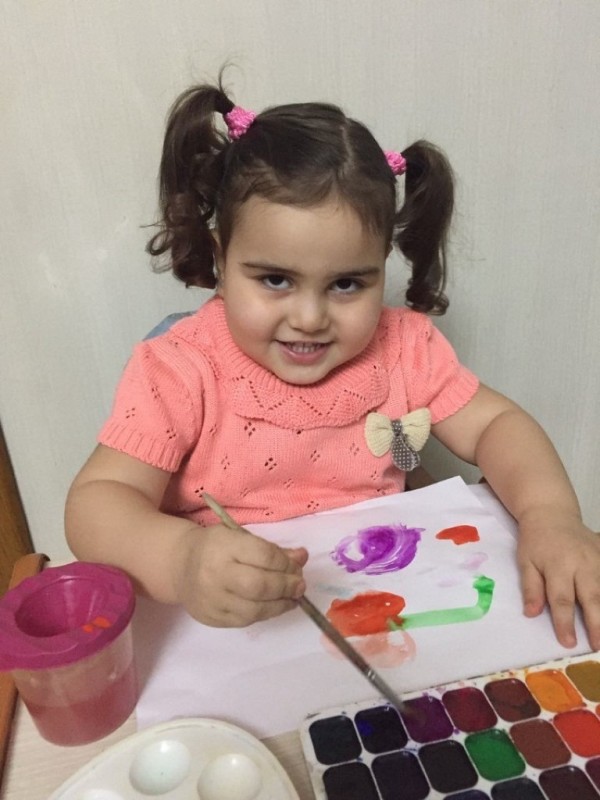 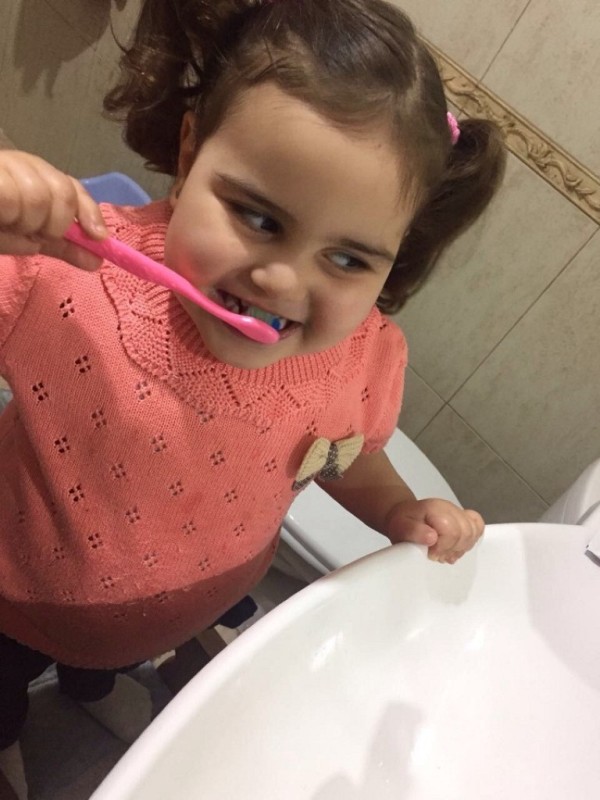 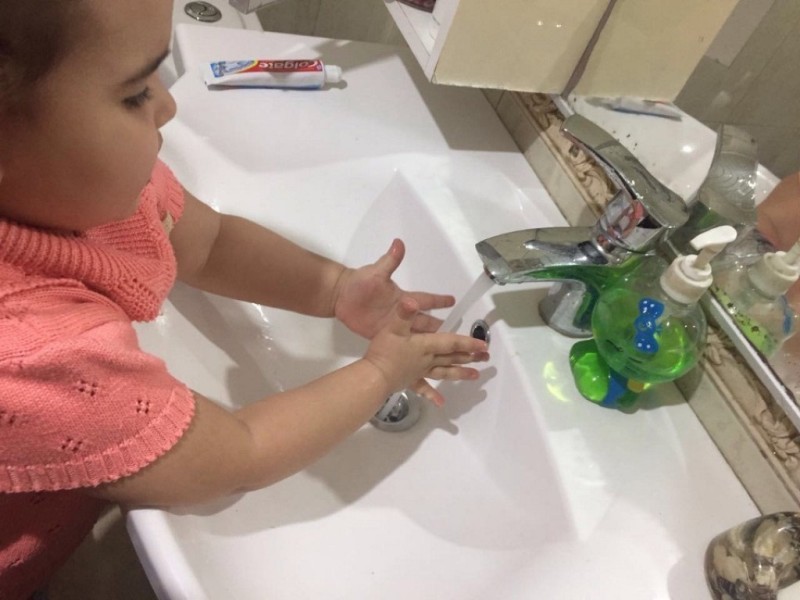 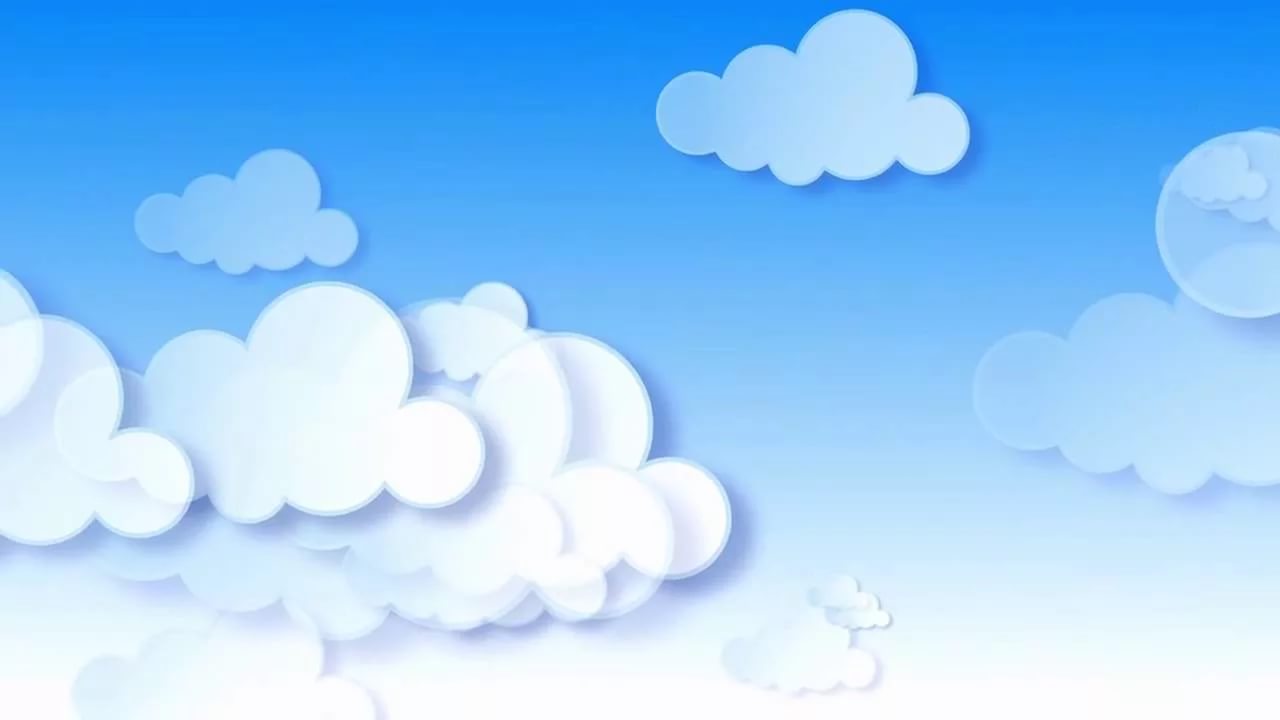 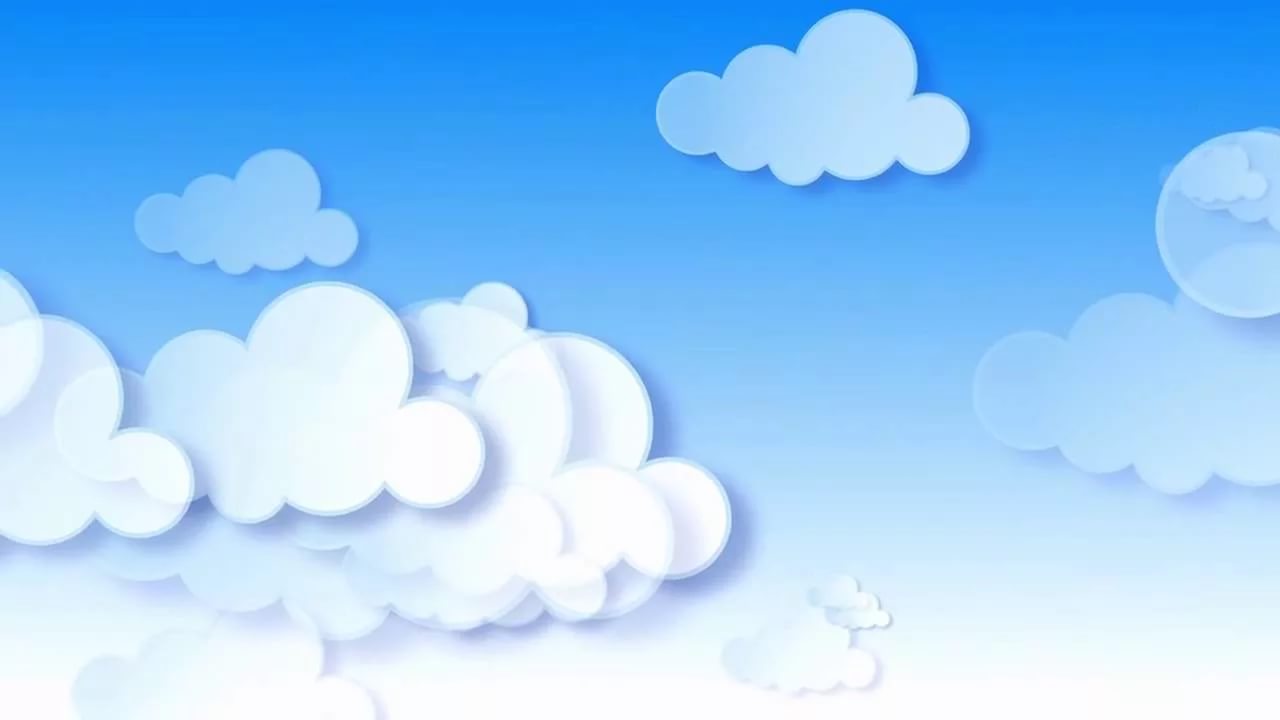 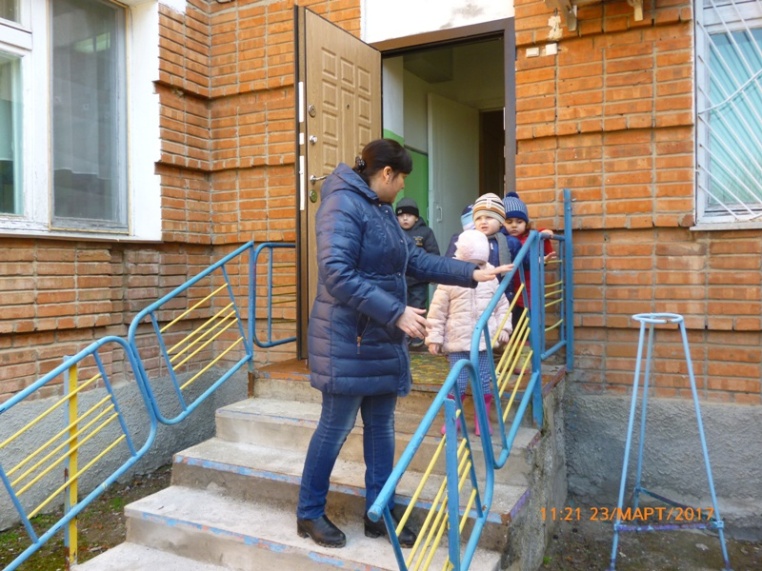 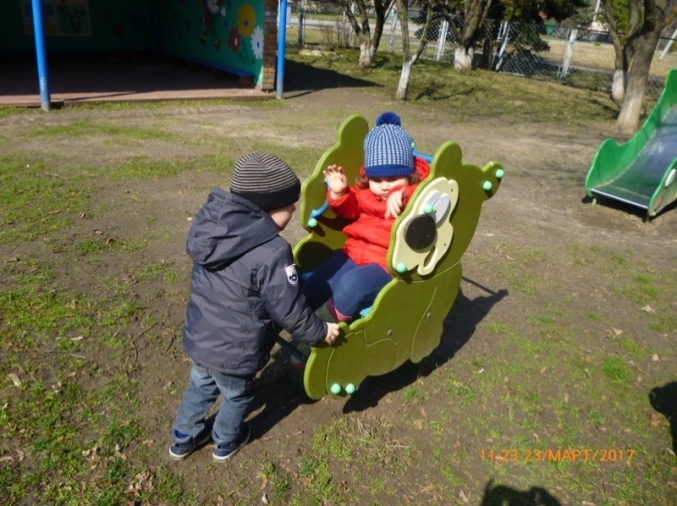 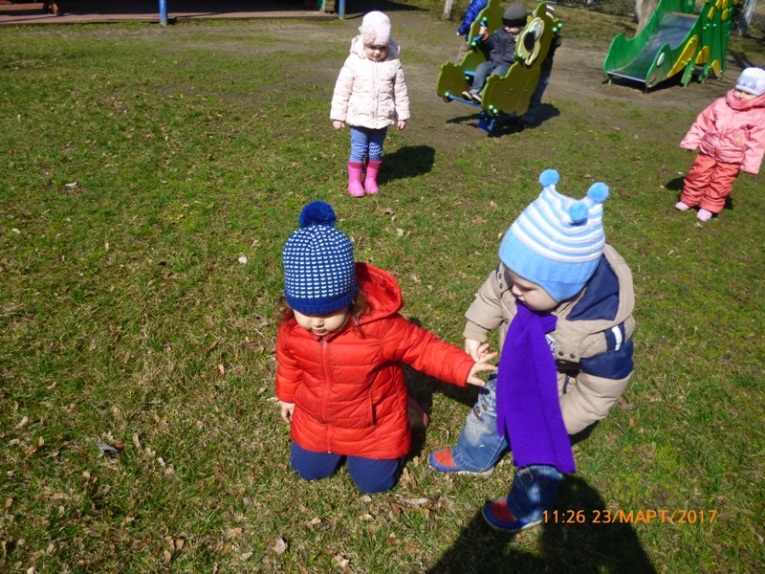 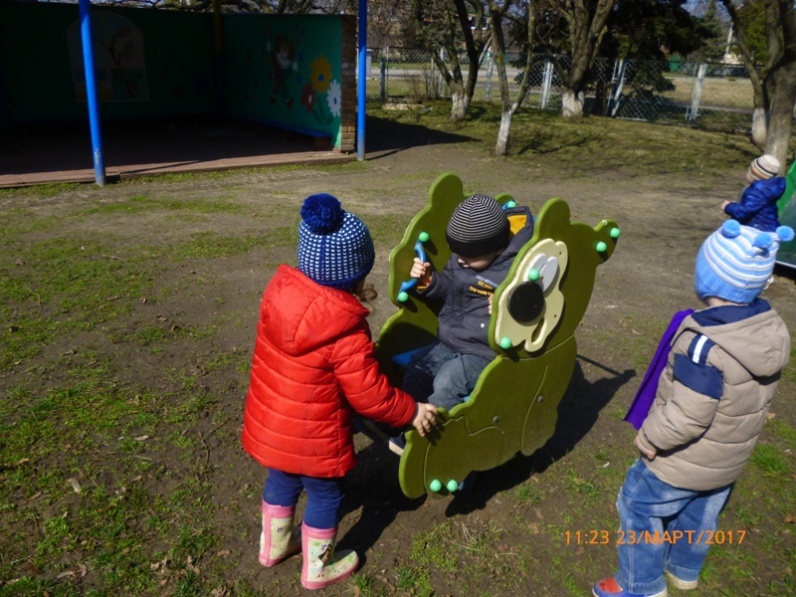 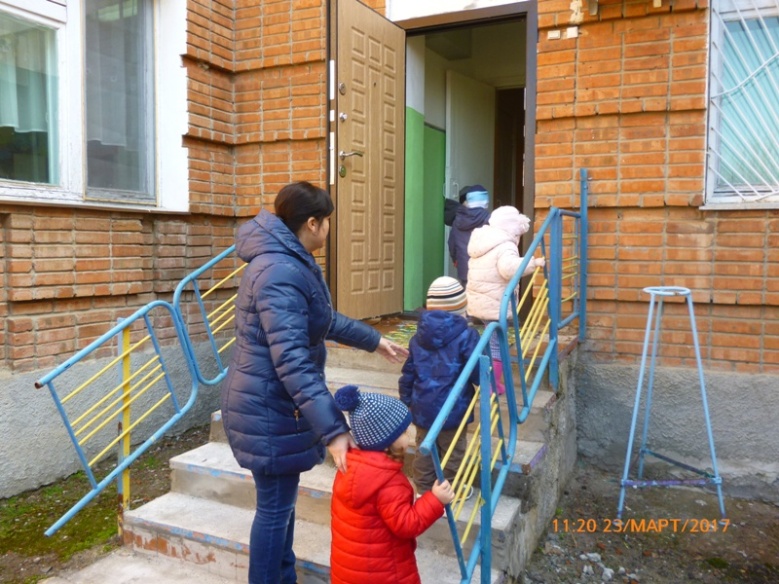